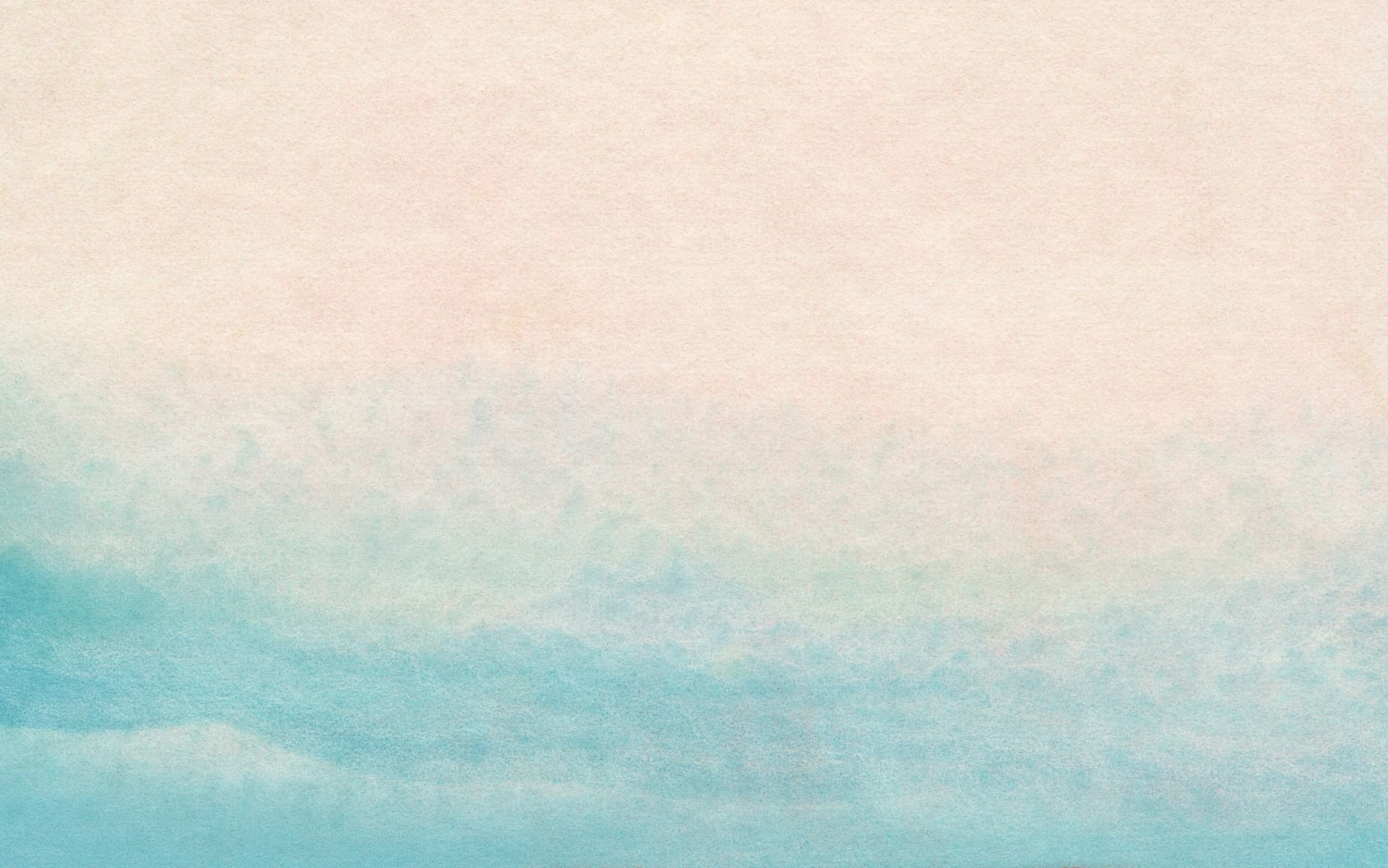 ГОСУДАРСТВЕННОЕ БЮДЖЕТНОЕ ОБЩЕОБРАЗОВАТЕЛЬНОЕ УЧРЕЖДЕНИЕ 
ГОРОДА МОСКВЫ  «ШКОЛА № 171»
 (ГБОУ Школа №171)
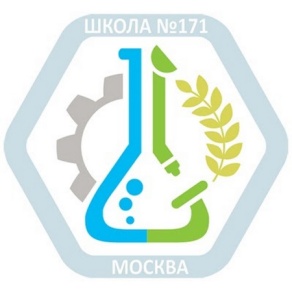 ГЕОГРАФИЧЕСКОЕ ПРОФИЛЬНОЕ ОБУЧЕНИЕ
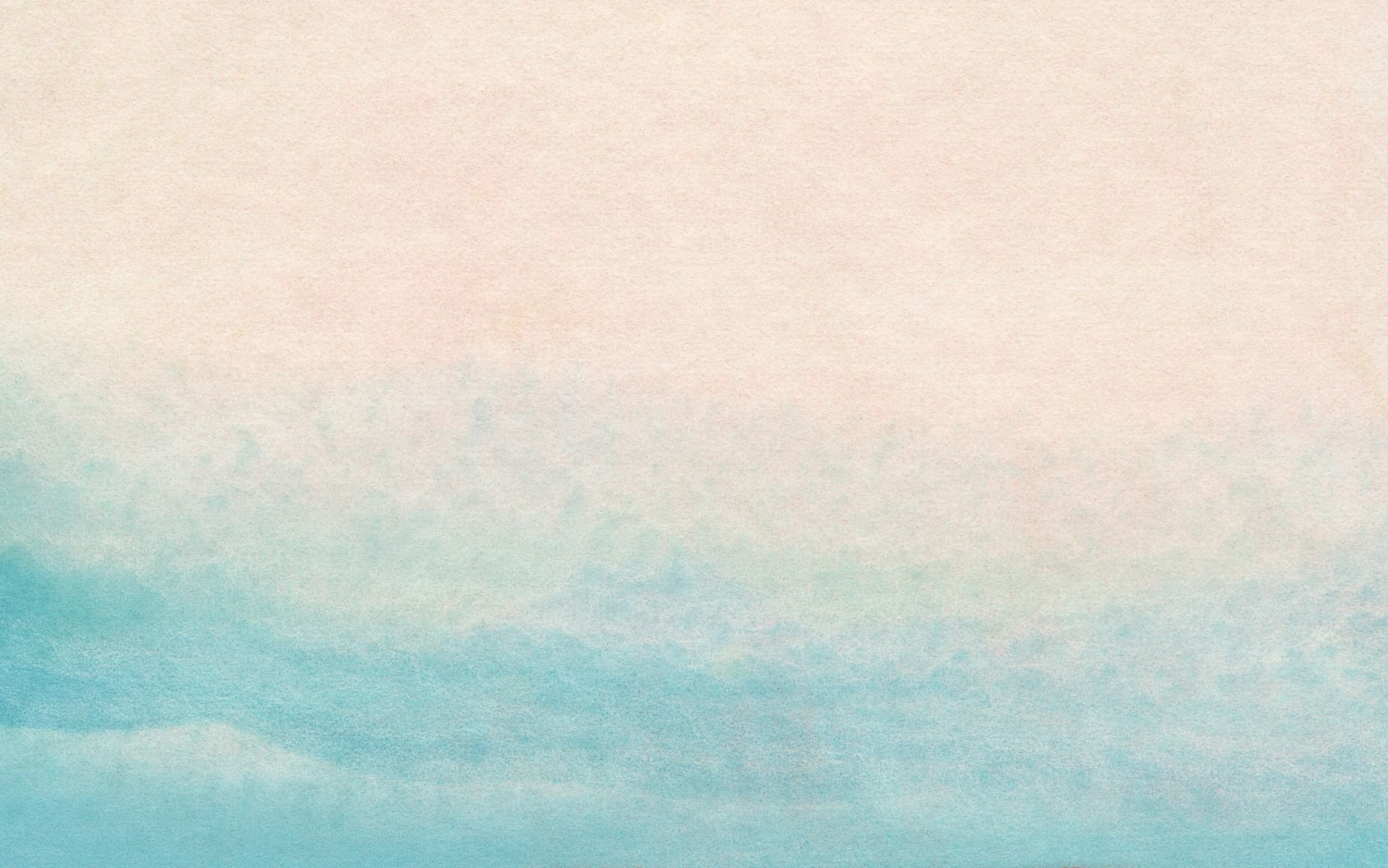 СТРУКТУРА И ОРГАНИЗАЦИЯ УЧЕБНОГО ПРОЦЕССА
ИНВАРИАНТНАЯ ЧАСТЬ (10 класс)
ПРОФИЛЬНЫЕ ПРЕДМЕТЫ (10 класс)
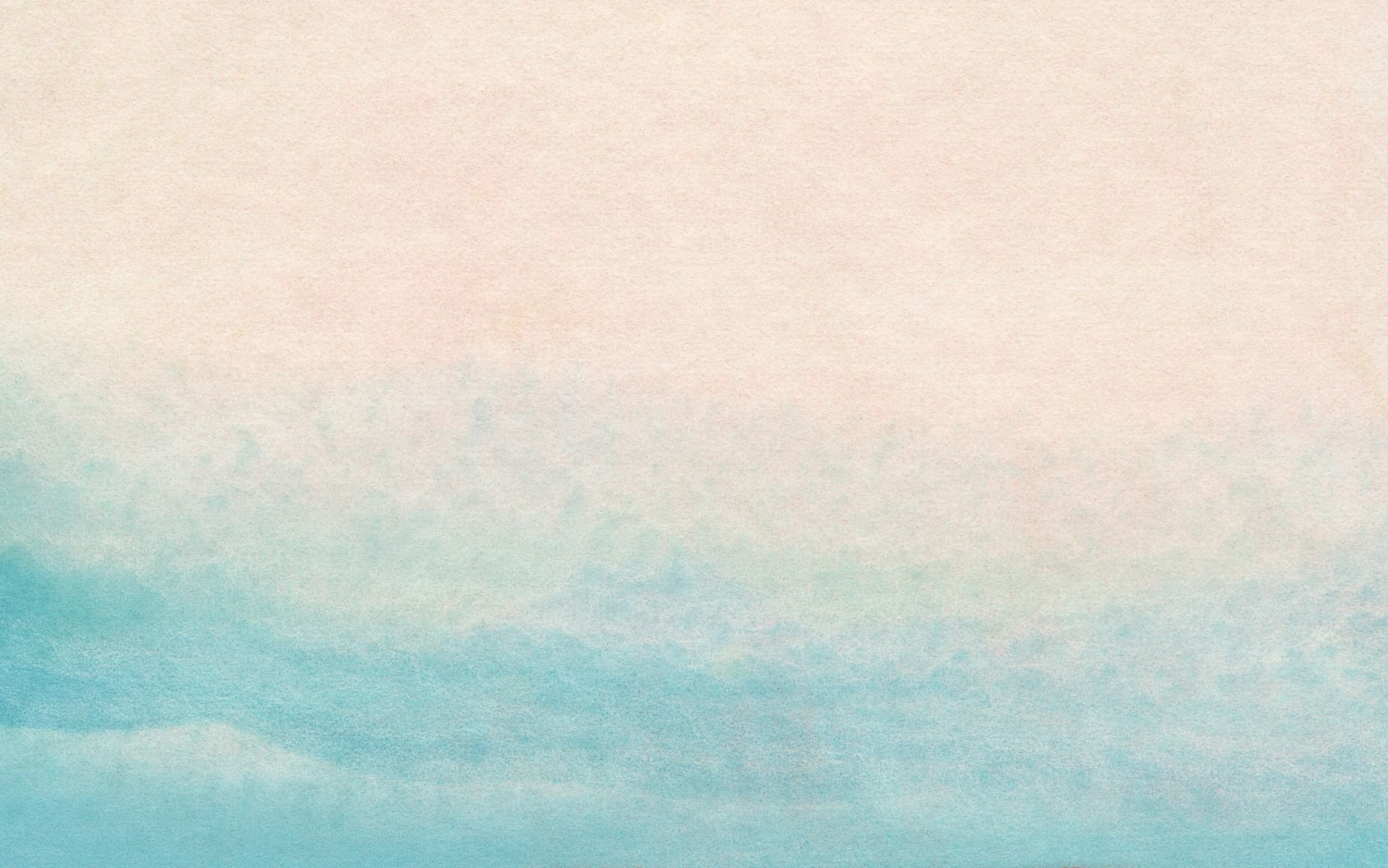 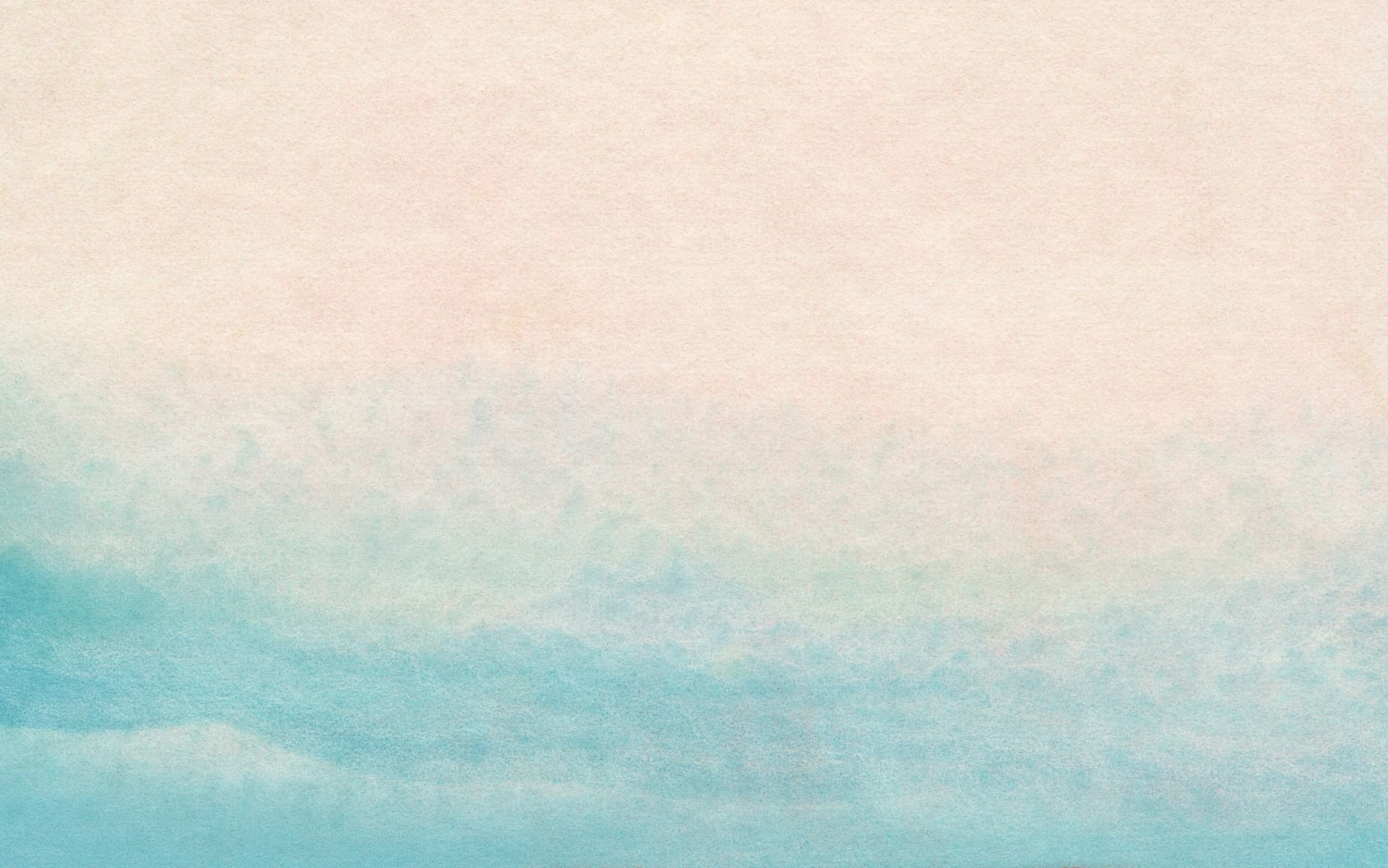 ДЕЯТЕЛЬНОСТЬ ПРОФИЛЯ
Подготовка к ОГЭ и ЕГЭ;

Изучение олимпиадных материалов ВСОШ, МОШ, ЛОМ и СПбГУ;

Научно-исследовательская деятельность в рамках дисциплины «Индивидуальный проект»;

Полевые маршруты – практическое освоение материалов;

Открытый лекторий – проведение лекций преподавателями ВУЗов;

Экспедиционное движение.
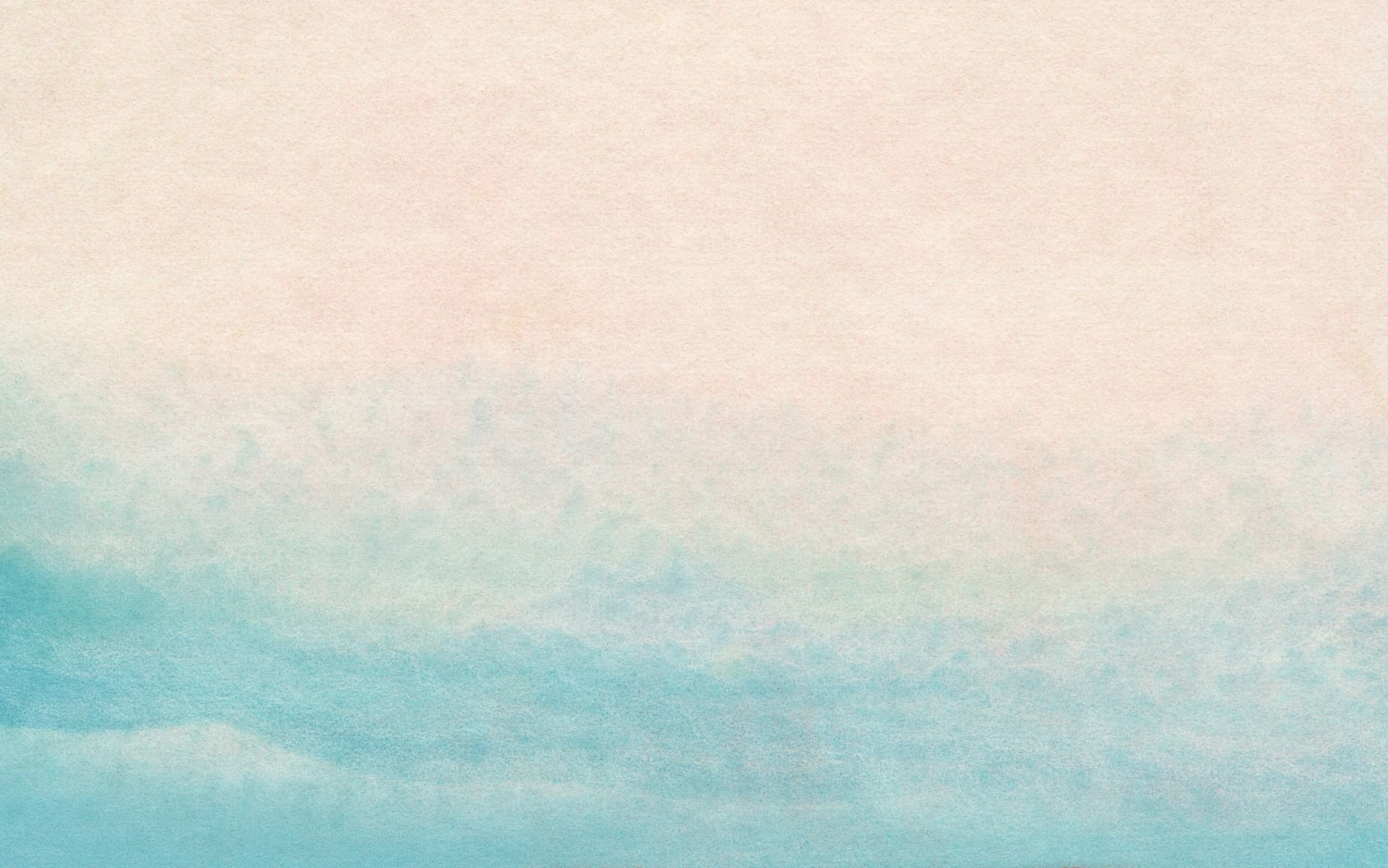 ИССЛЕДОВАТЕЛЬСКАЯ И ПРОЕКТНАЯ ДЕЯТЕЛЬНОСТЬ
ЭКОЛОГИЯ
ГЕОГРАФИЯ
ГЕОФИЗИКА
БИЗНЕС-ПЛАН
ВОДЫ
ШУМ
ПОЧВЫ
РАДИАЦИЯ
ТОРГОВЛЯ
ДЗЗ
МЕЖДУНАРОДНЫЕ ОТНОШЕНИЯ
МАГНИТНОЕ ИЗЛУЧЕНИЕ
СПУТНИКОВЫЕ ДАННЫЕ
БИОИНДИКАЦИЯ
СЕЙСМИКА
ПРОДУКТЫ
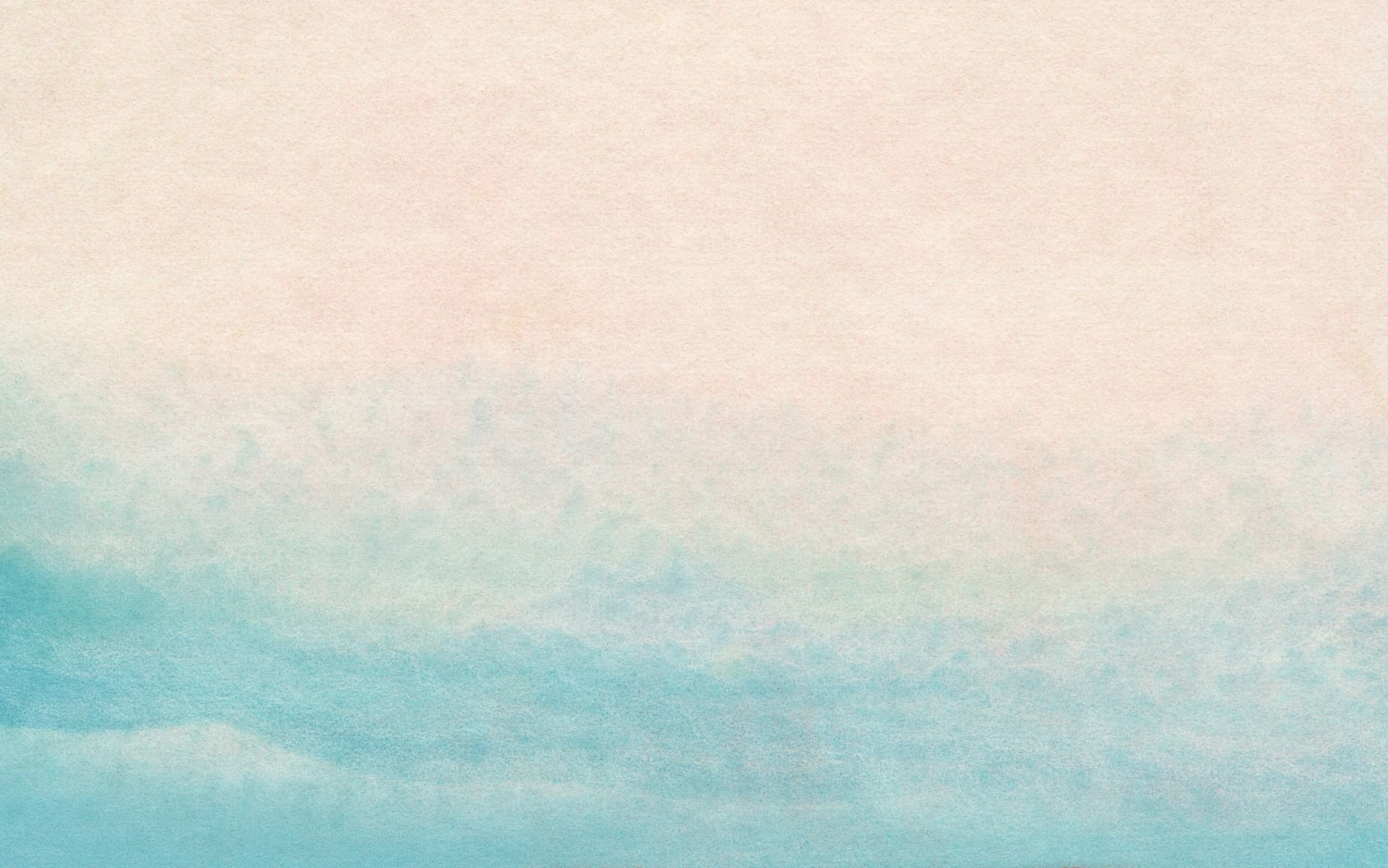 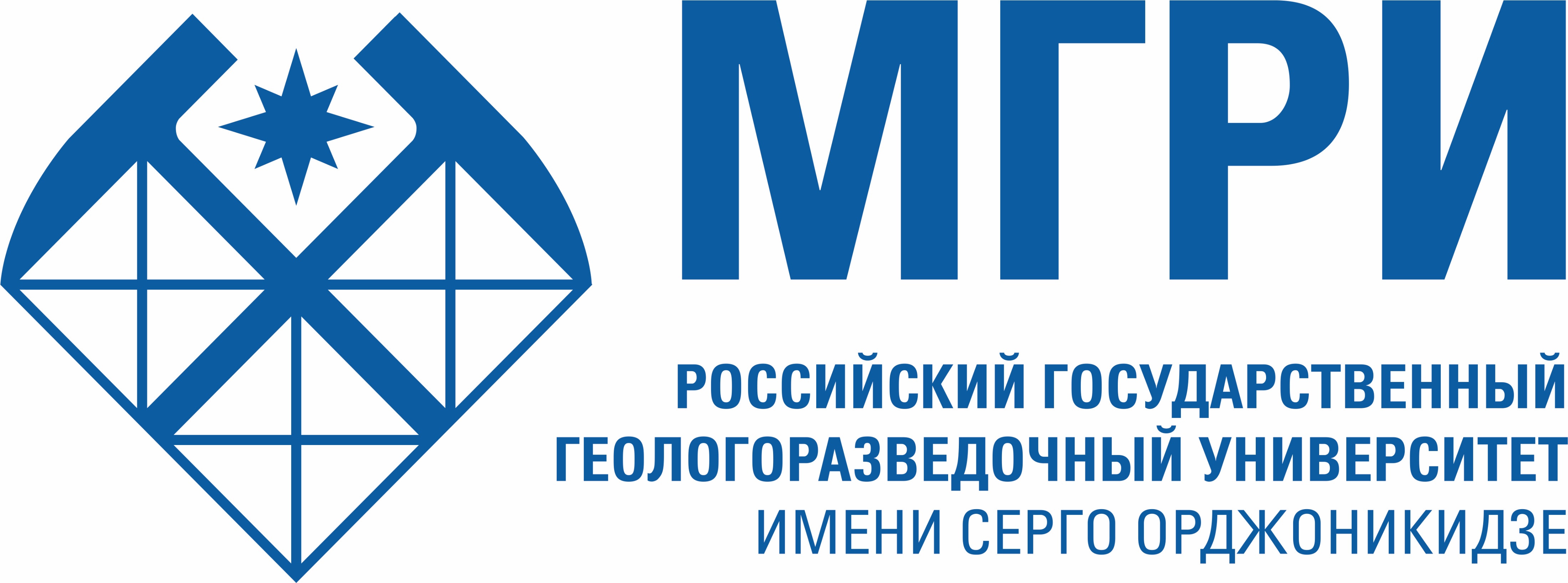 СОТРУДНИЧЕСТВО
Проведение ведущими преподавателями кафедр открытых лекций по общей геологии, экологии и природопользованию, гидрогеологии, геоморфологии, минералогии, геммологии,  ландшафтоведению, почвоведению и т.д;
Организация учебно-полевых маршрутов на особо охраняемые природные территории;
Помощь в организации и проведении летней полевой географо-экологической практики на территории города Москвы и Московской Области;
Предоставление лабораторного и исследовательского оборудования;
Предоставление возможности работать в картографических и экологических программах.
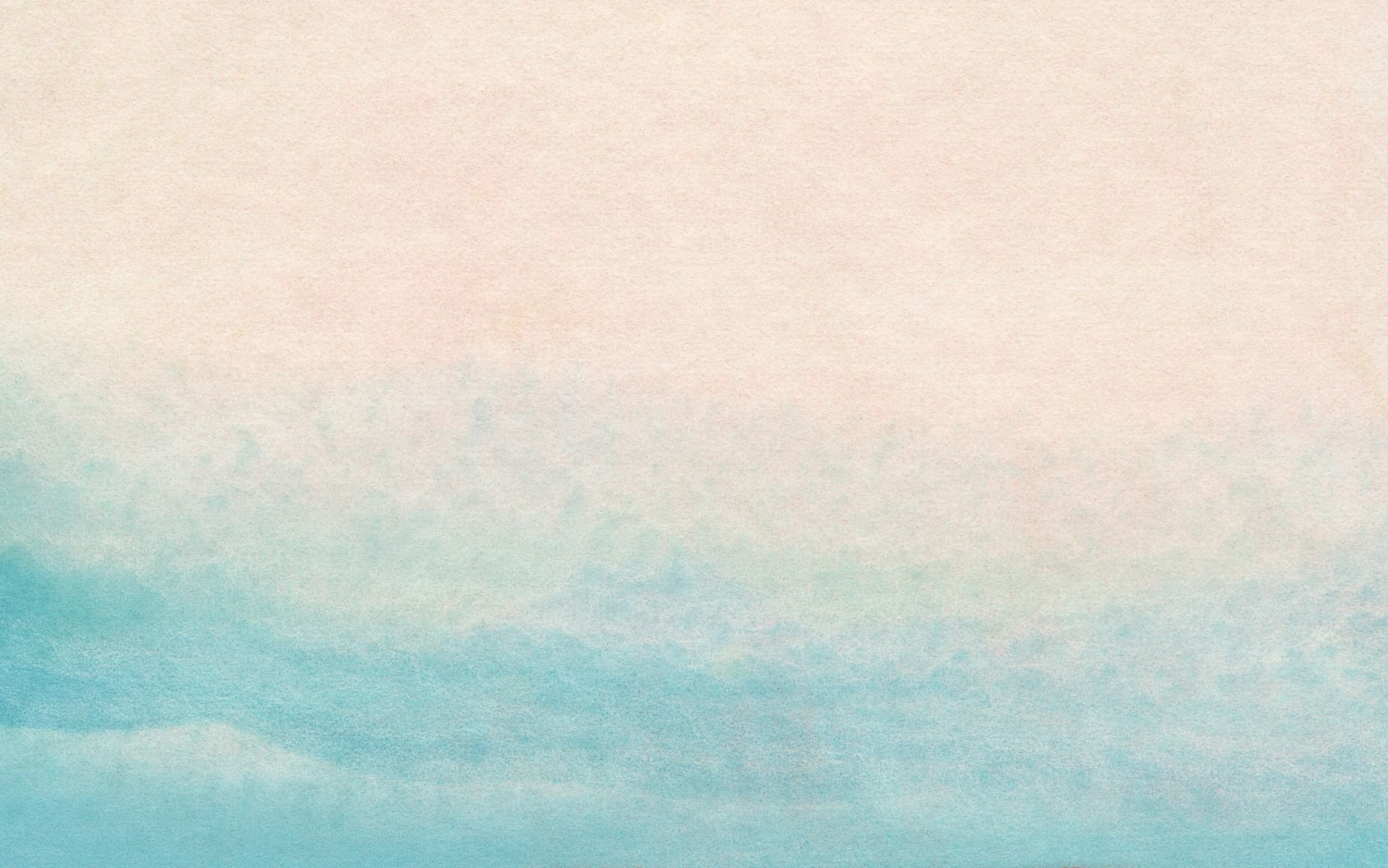 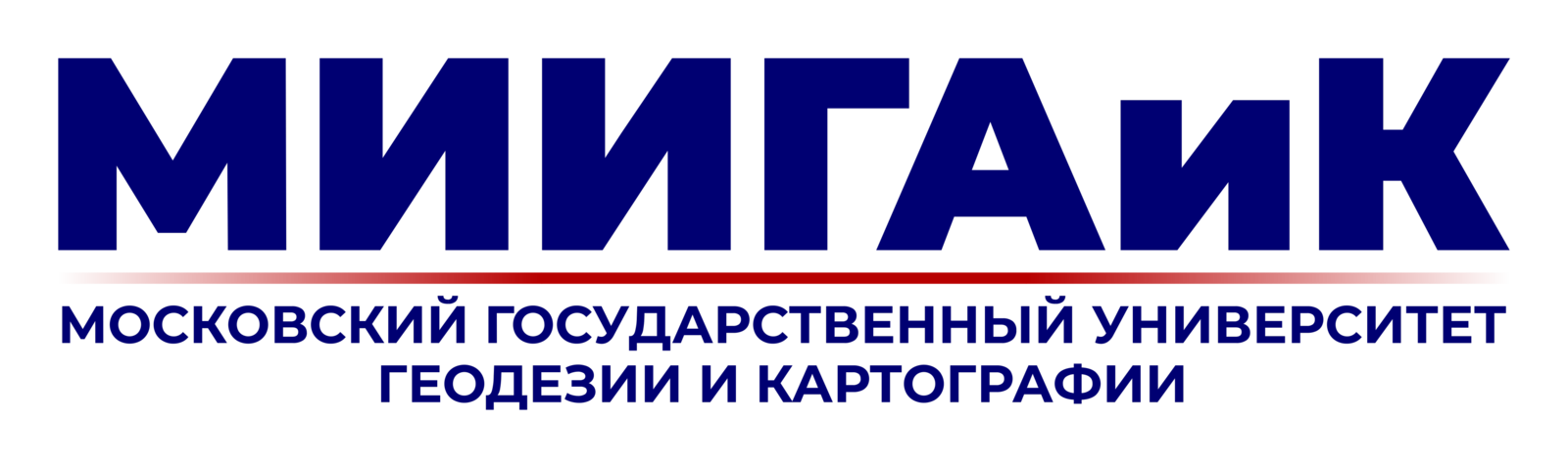 СОТРУДНИЧЕСТВО
Проведение ведущими преподавателями кафедр открытых лекций по топографии и картографии, основам дистанционного зондирования Земли, дешифрированию аэро- и космоснимков и т.д.;
Помощь в организации учебно-полевых маршрутов по геодезической работе с нивелирами и теодолитами;
Помощь в организации и проведении летней полевой географо-экологической практики на территории города Москвы и Московской Области;
Предоставление литературных, справочных и картографических материалов.
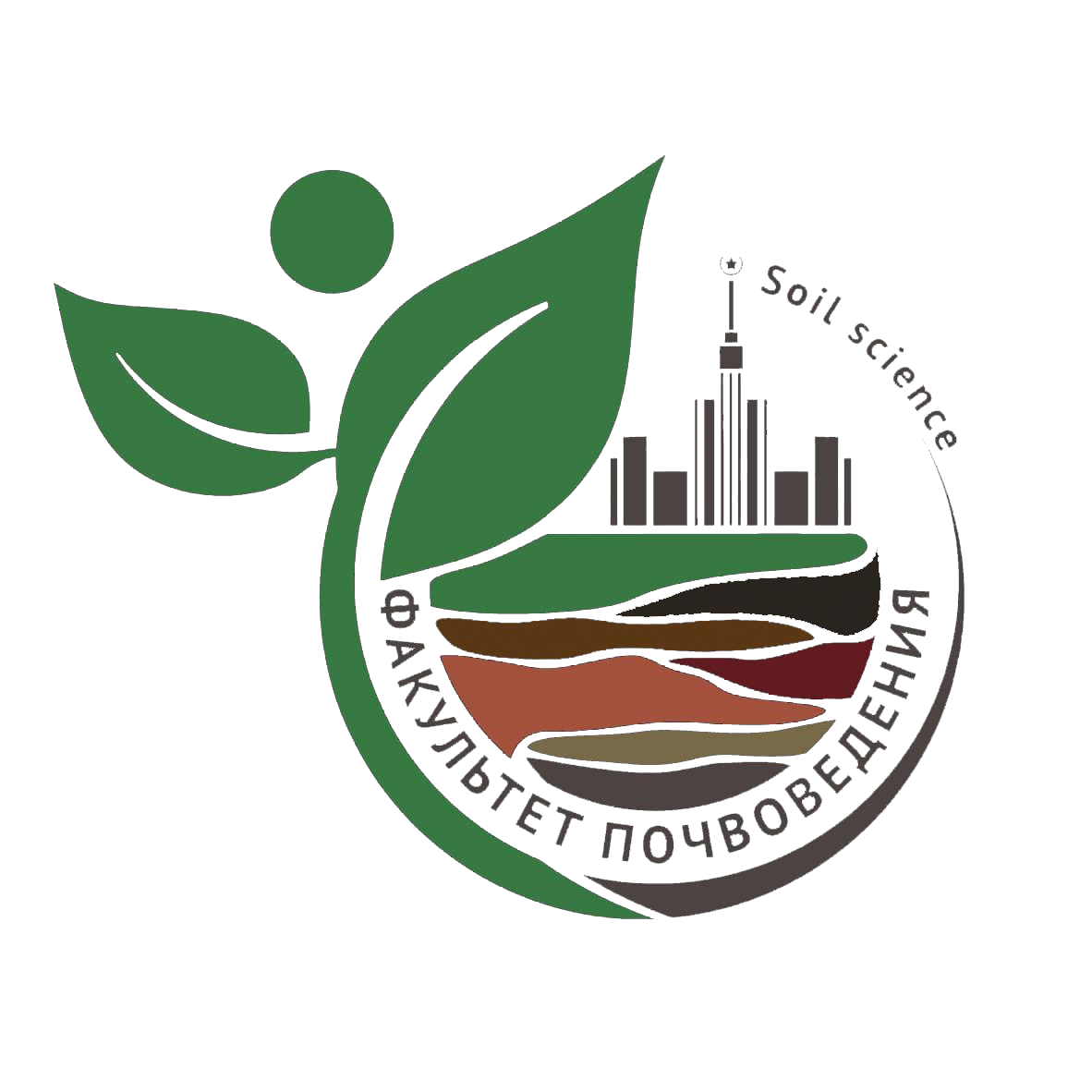 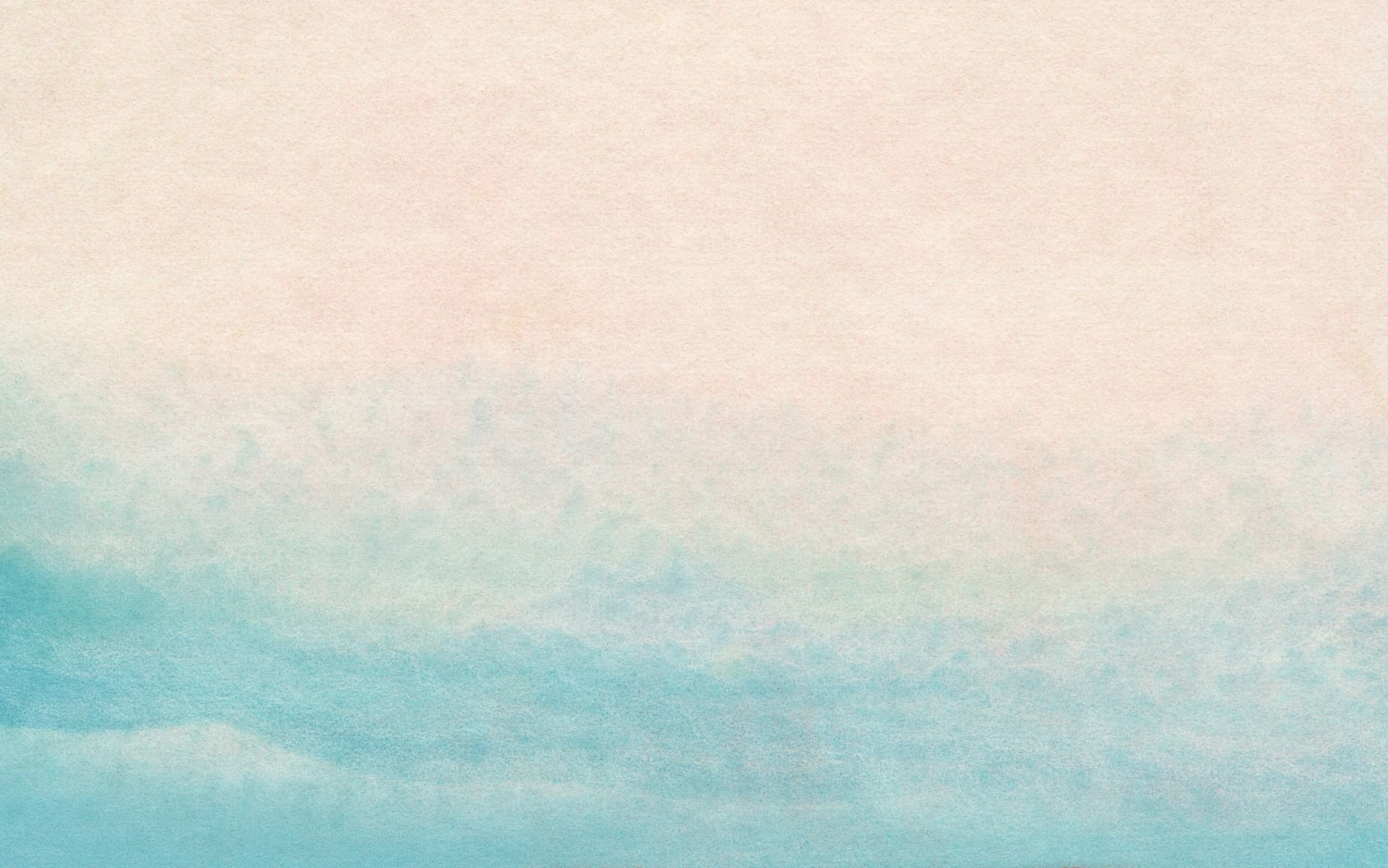 СОТРУДНИЧЕСТВО
Предоставление возможности посещения лекций по почвоведению, морфологической структуре почв, биоразнообразию и т.д.;
Помощь в подготовке и создании научно-исследовательских работах и проектах по почвоведению и биоразнообразию.
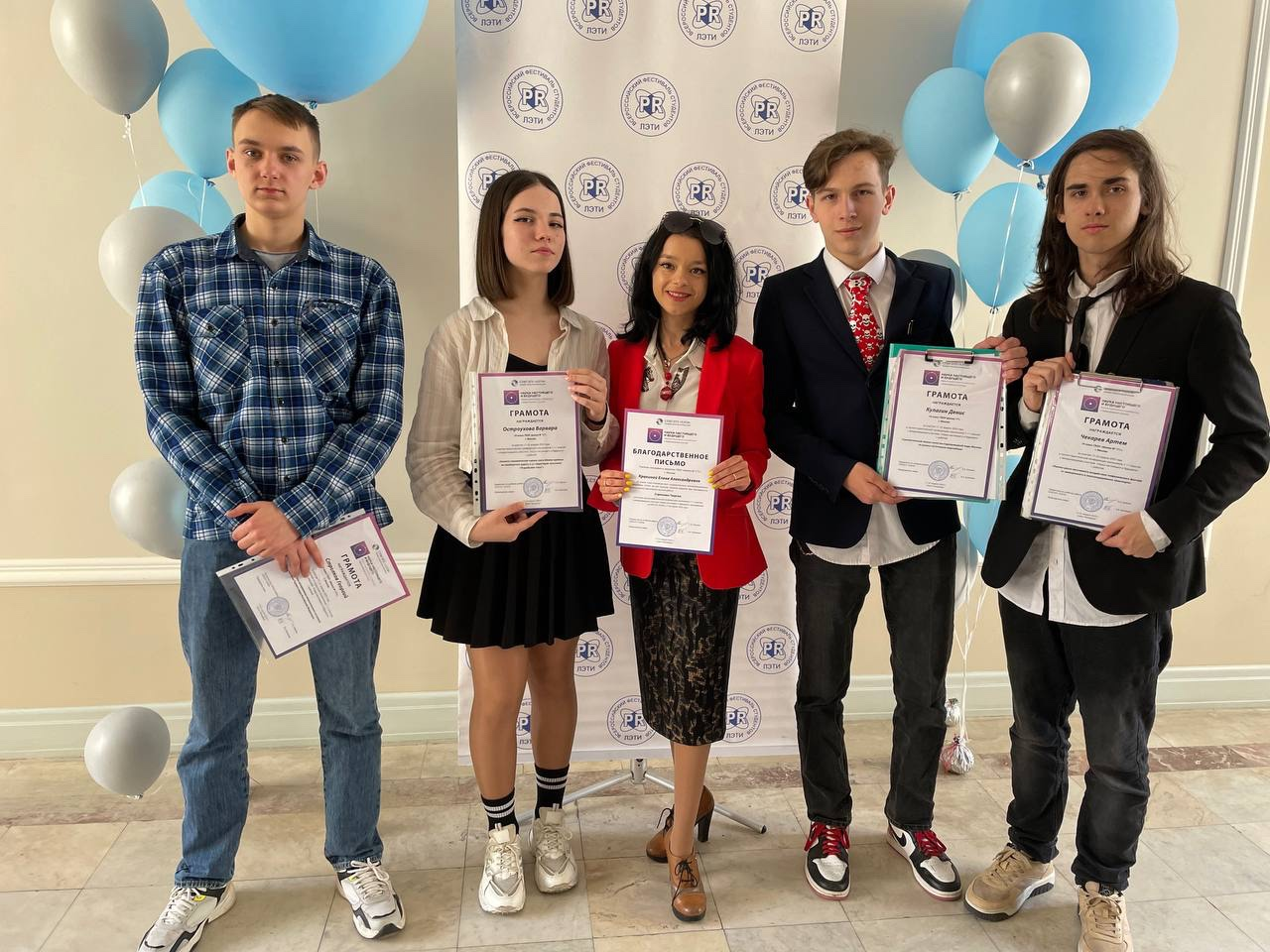 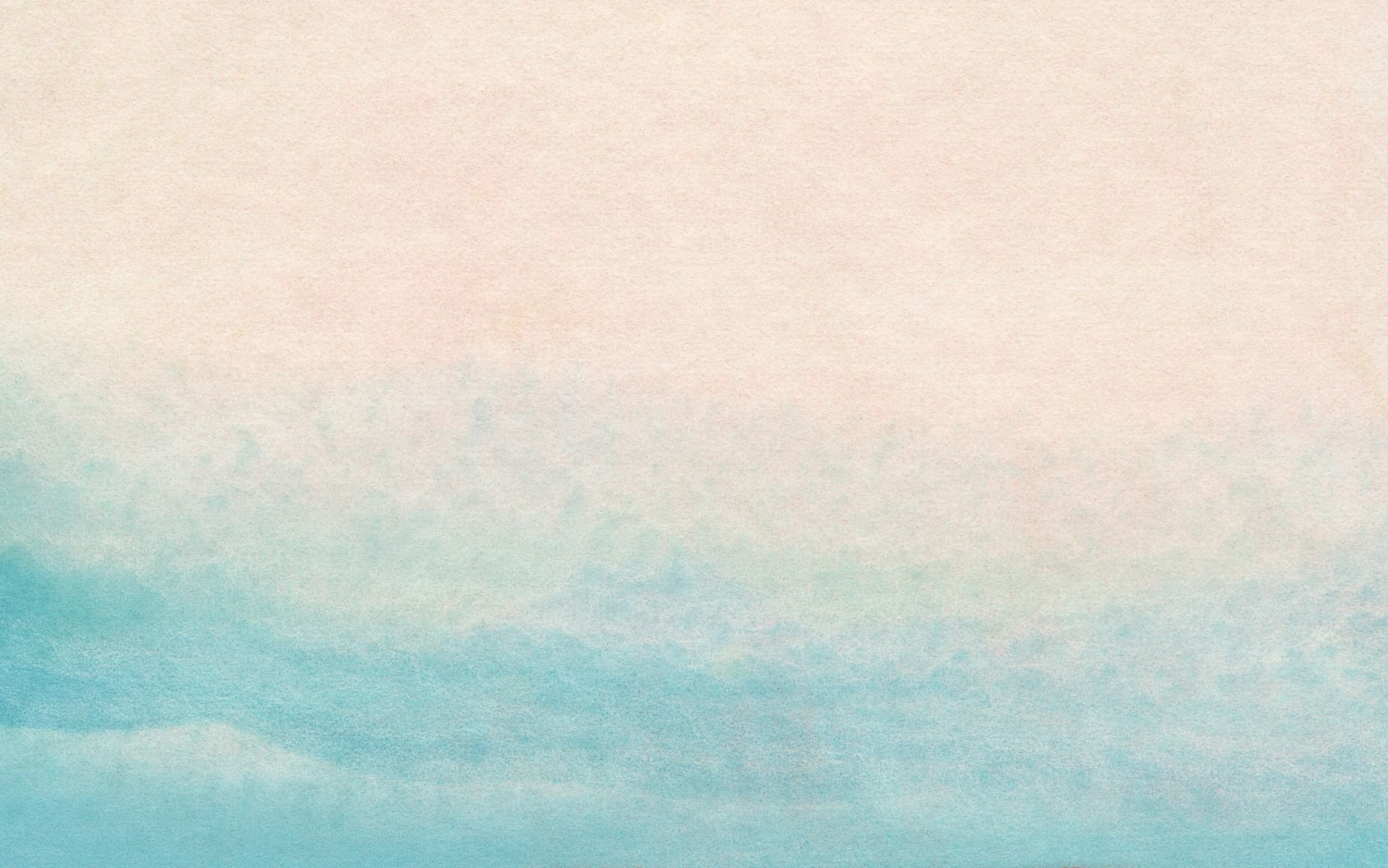 КОНФЕРЕНЦИИ
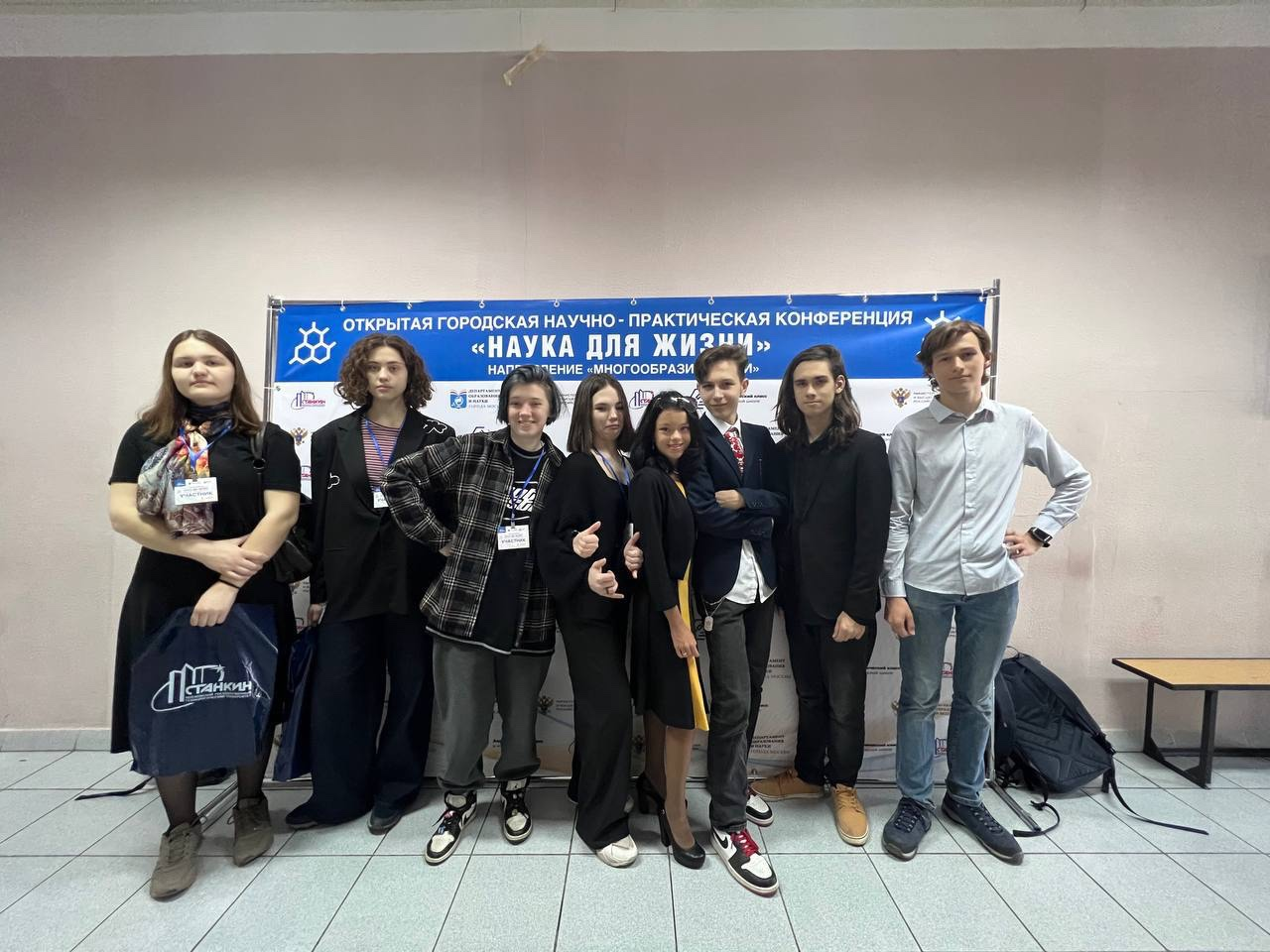 XVI Международная научно-практическая конференция «Новые идеи в науках о Земле»;
XIX Международный конкурс научно-исследовательских и творческих работ учащихся «Старт в науке»;
Научная-практическая конференция РГО по приоритетным направлениям географии и смежных наук «Сила в открытиях»;
Научно-практическая конференция с международным участием «Наука настоящего и будущего»;
Научно-практическая конференция «Наука для жизни»;
Конференция «Курчатовский проект — от знаний к практике, от практики к результату»;
IV Международная конференция учащихся «Научно-творческий форум»;
Гимназическая конференция научных проектов и исследований «За страницами школьных учебников».
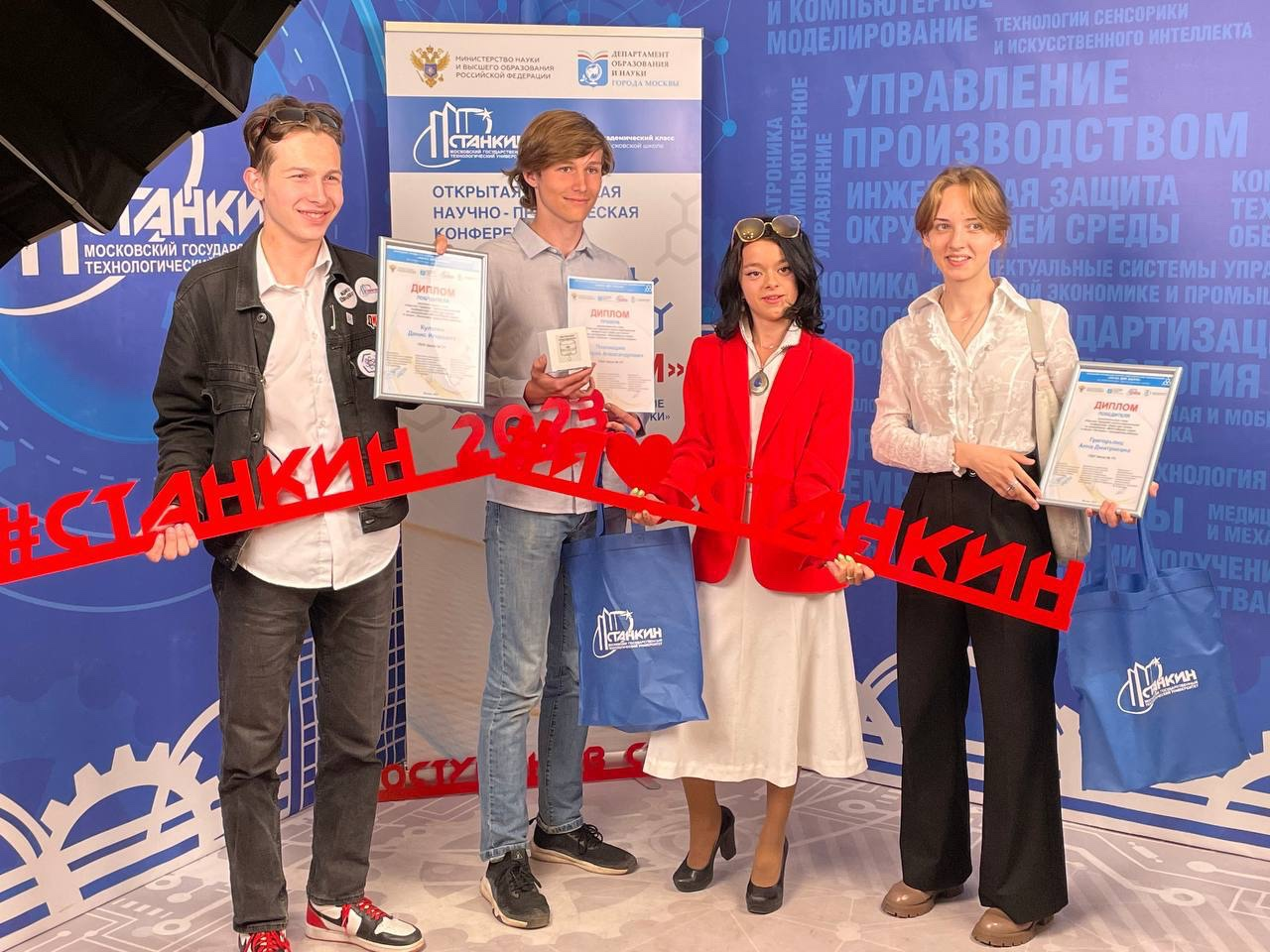 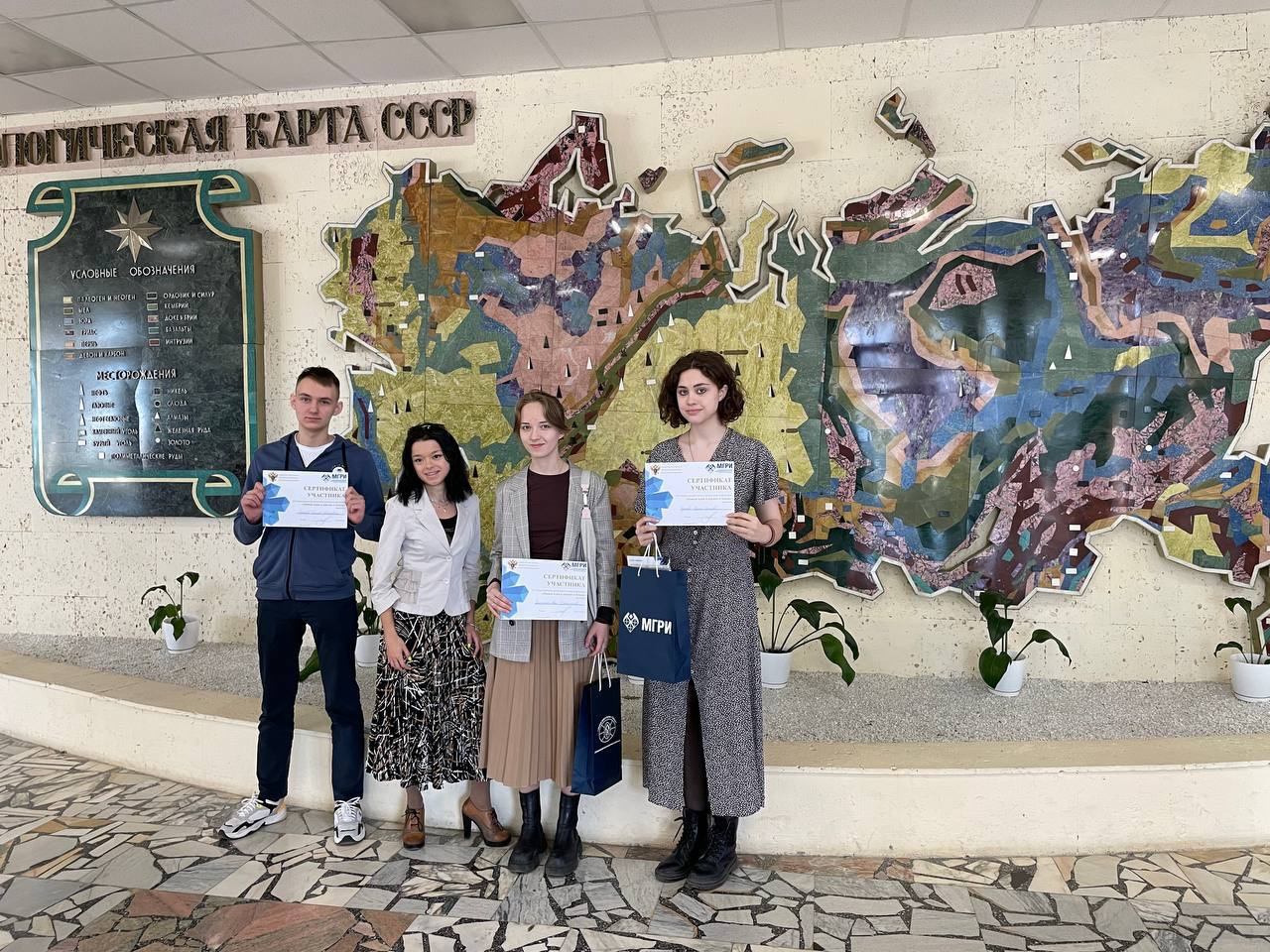 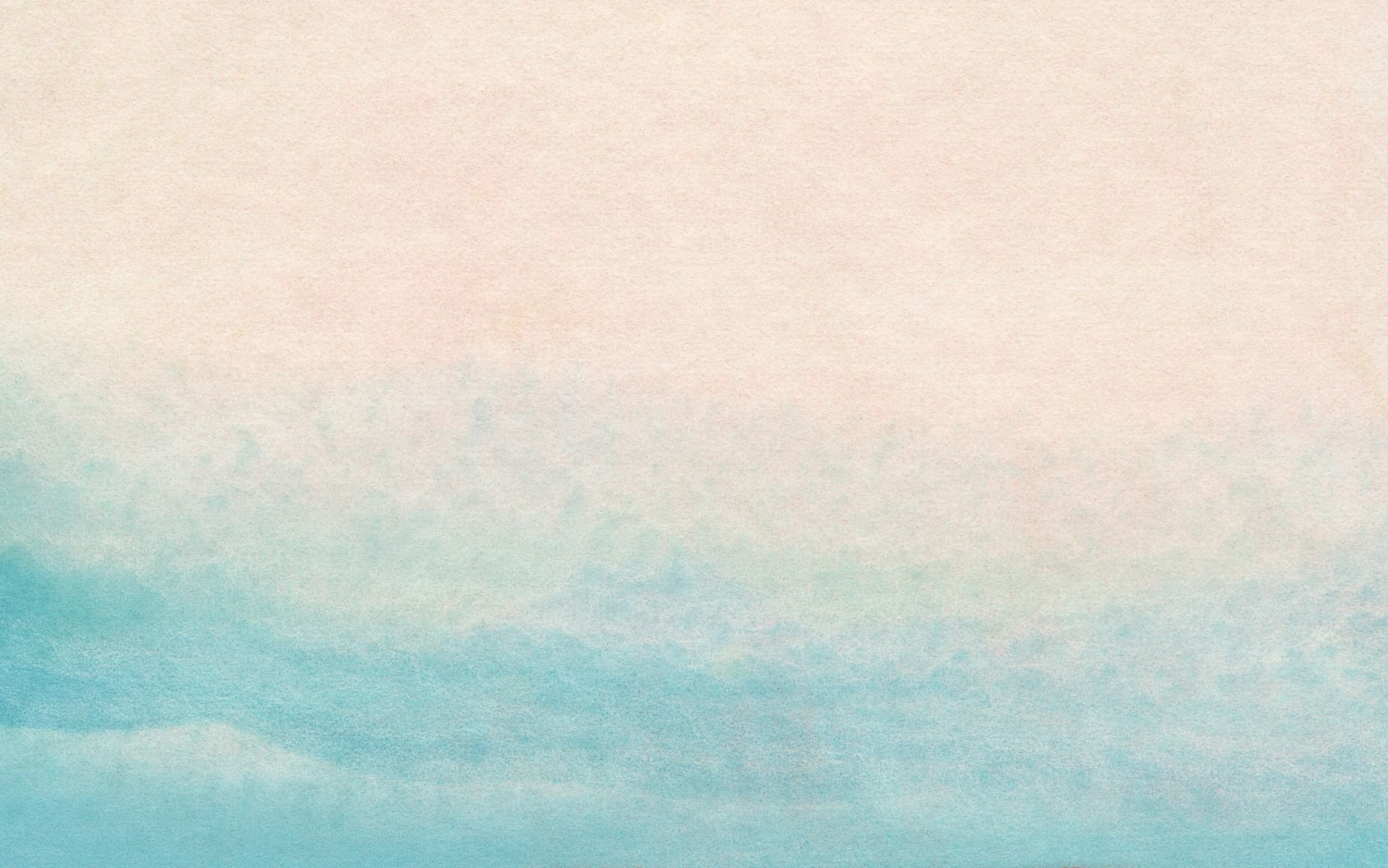 ОТКРЫТЫЕ ЛЕКЦИИ
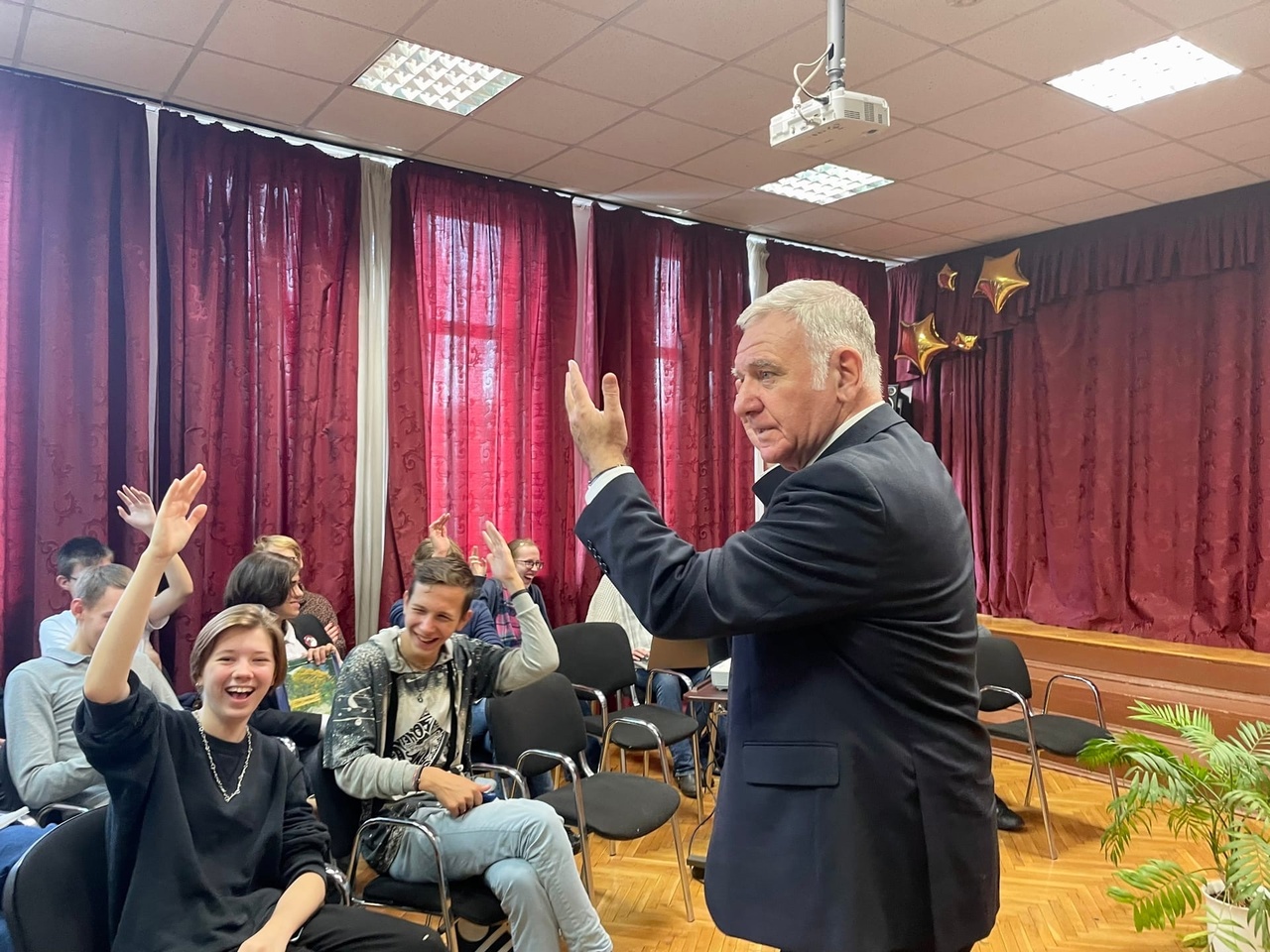 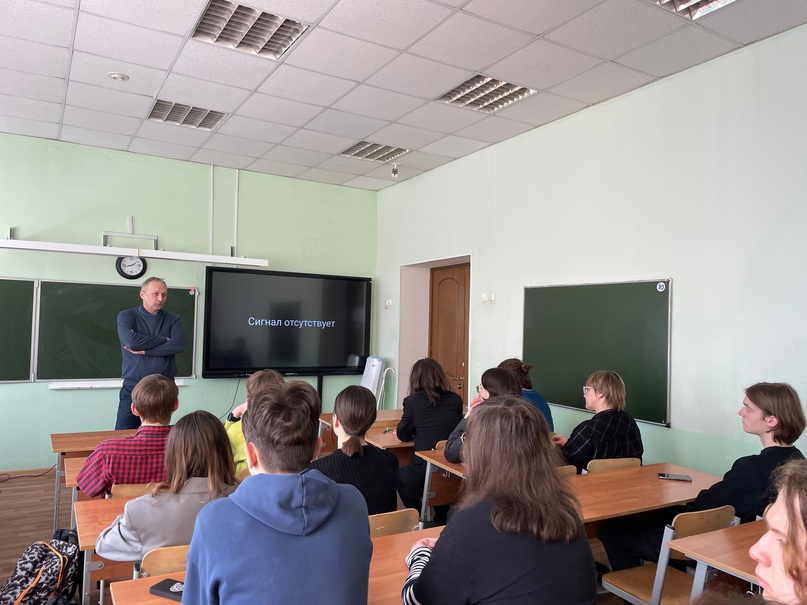 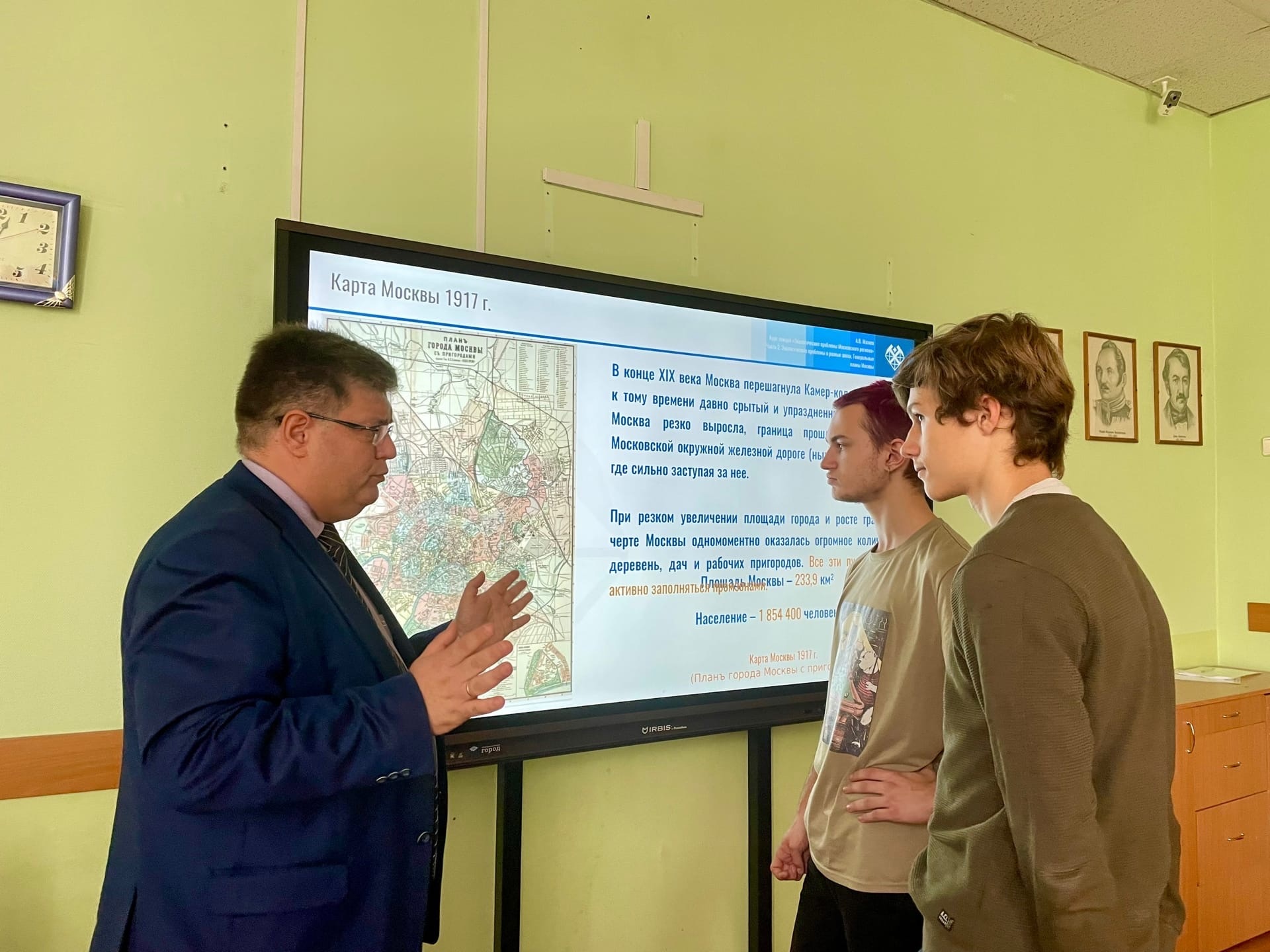 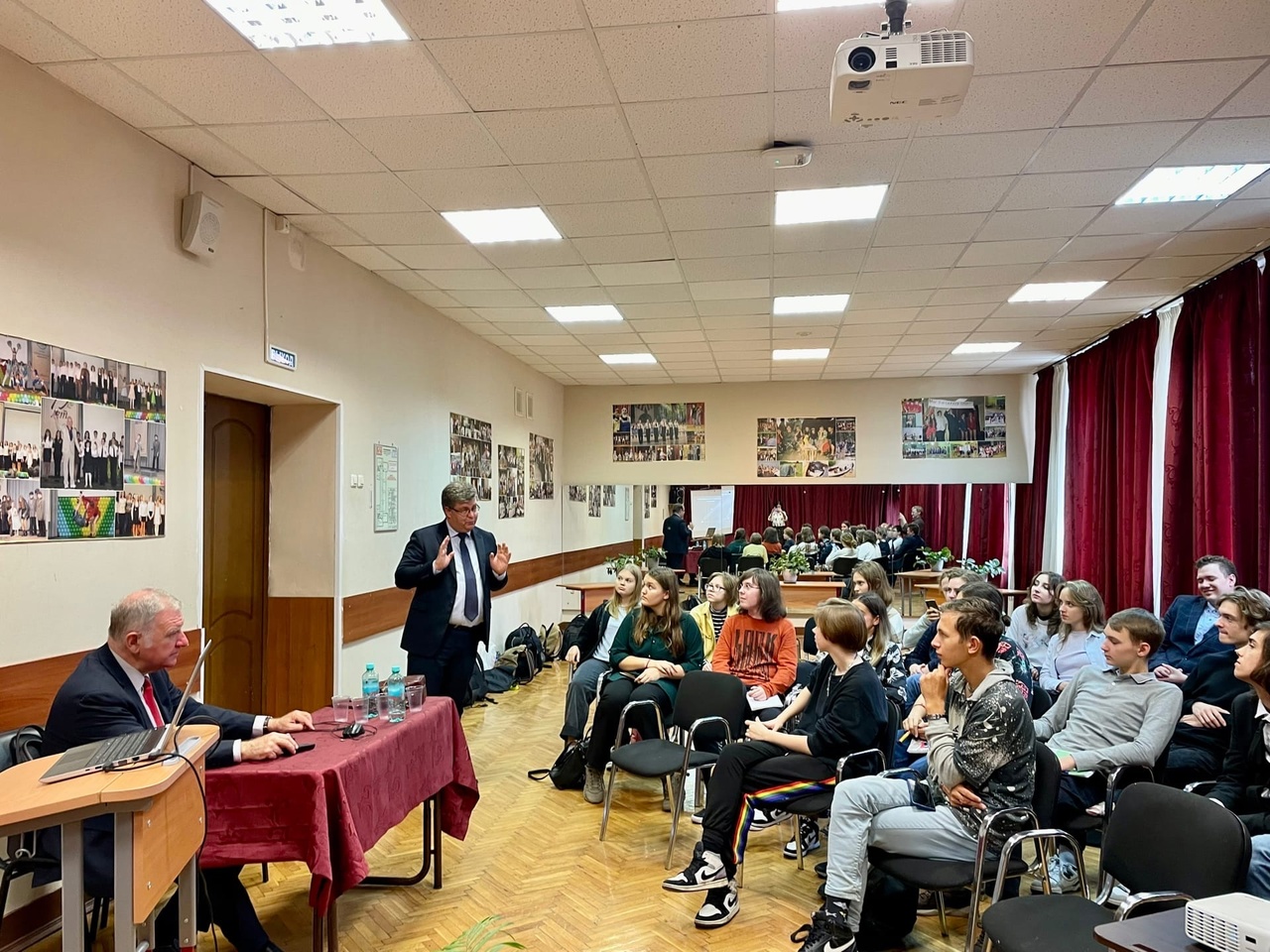 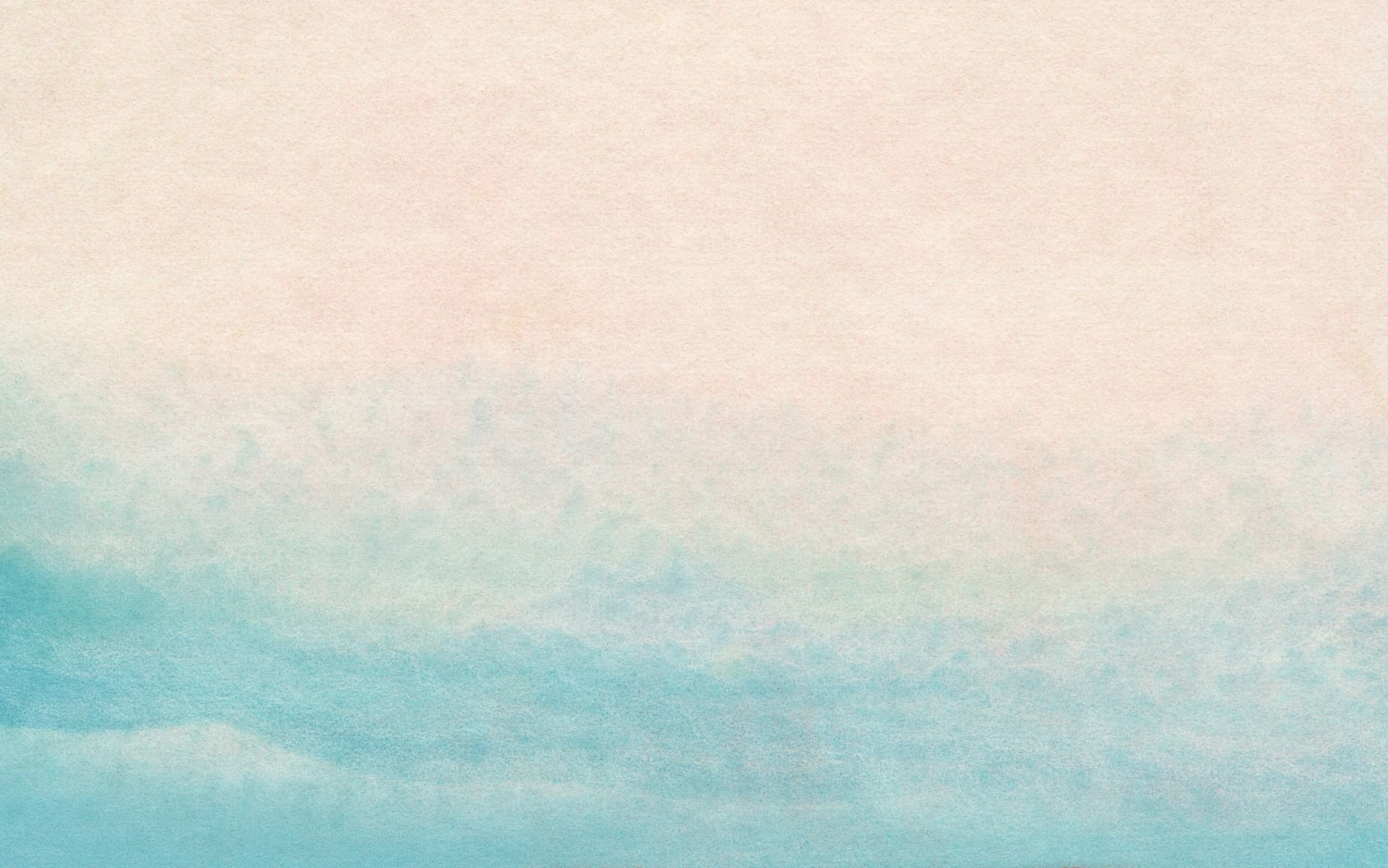 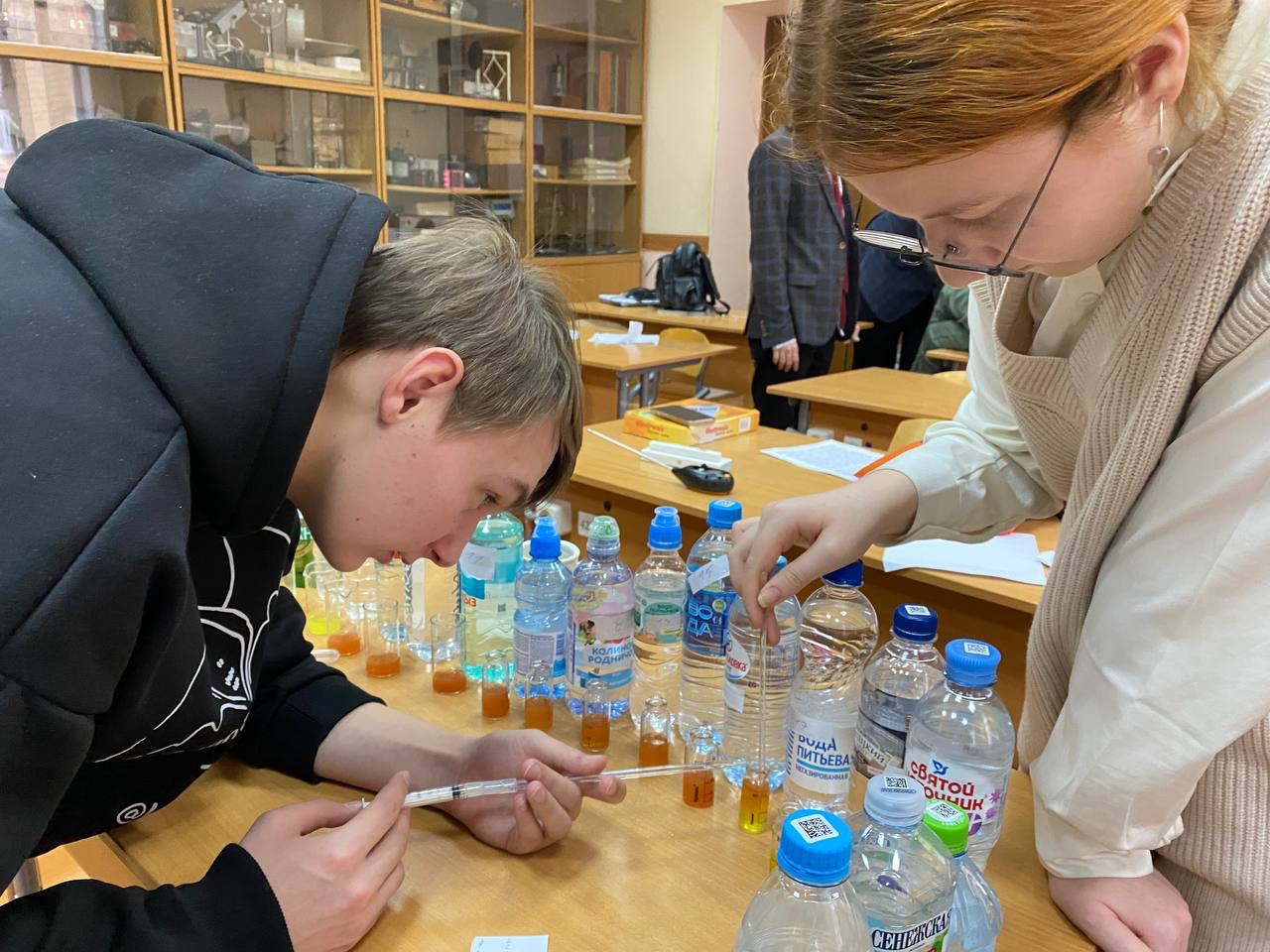 КАМЕРАЛЬНЫЕ И ЛАБОРАТОРНЫЕ ИССЛЕДОВНИЯ
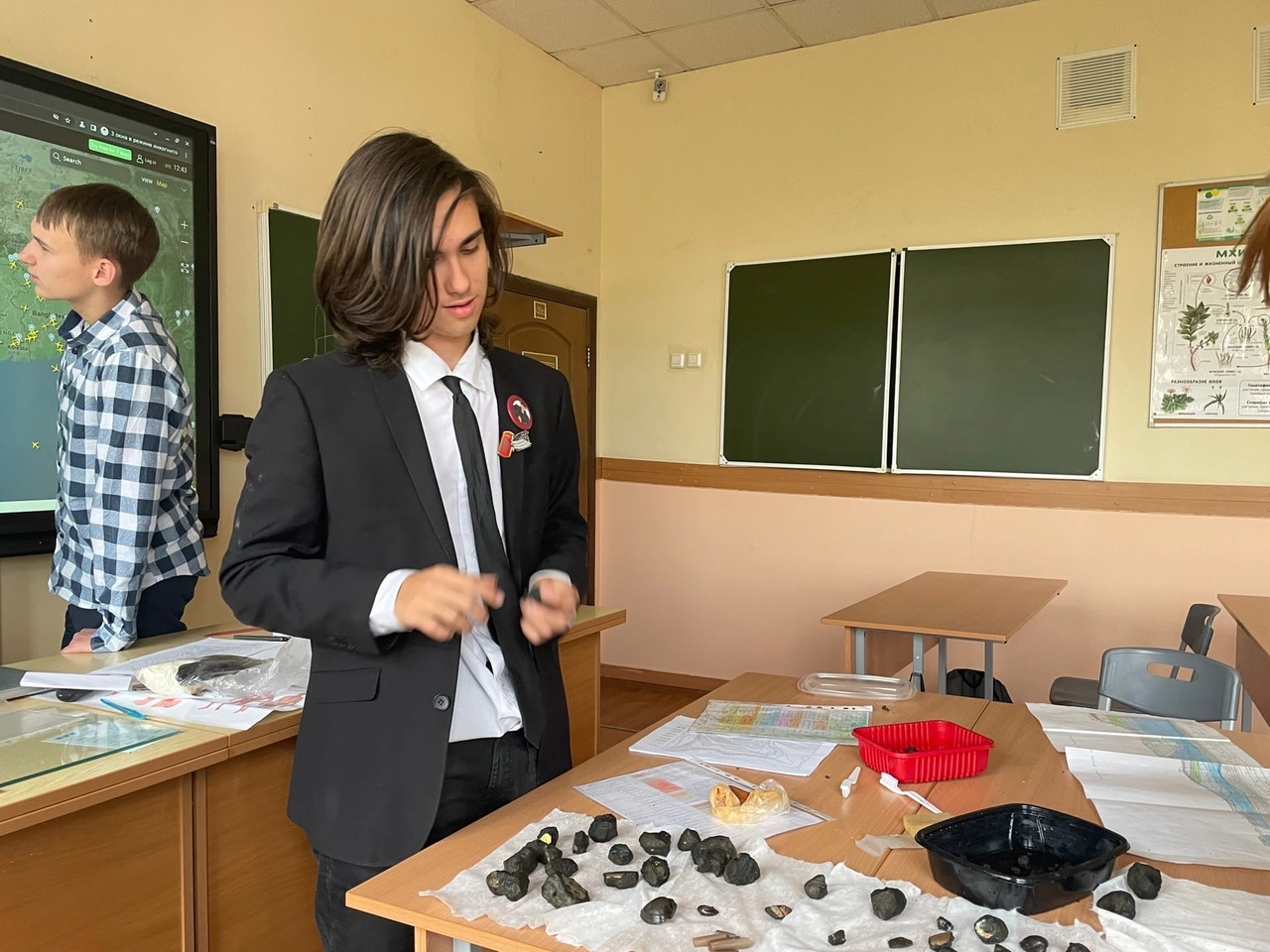 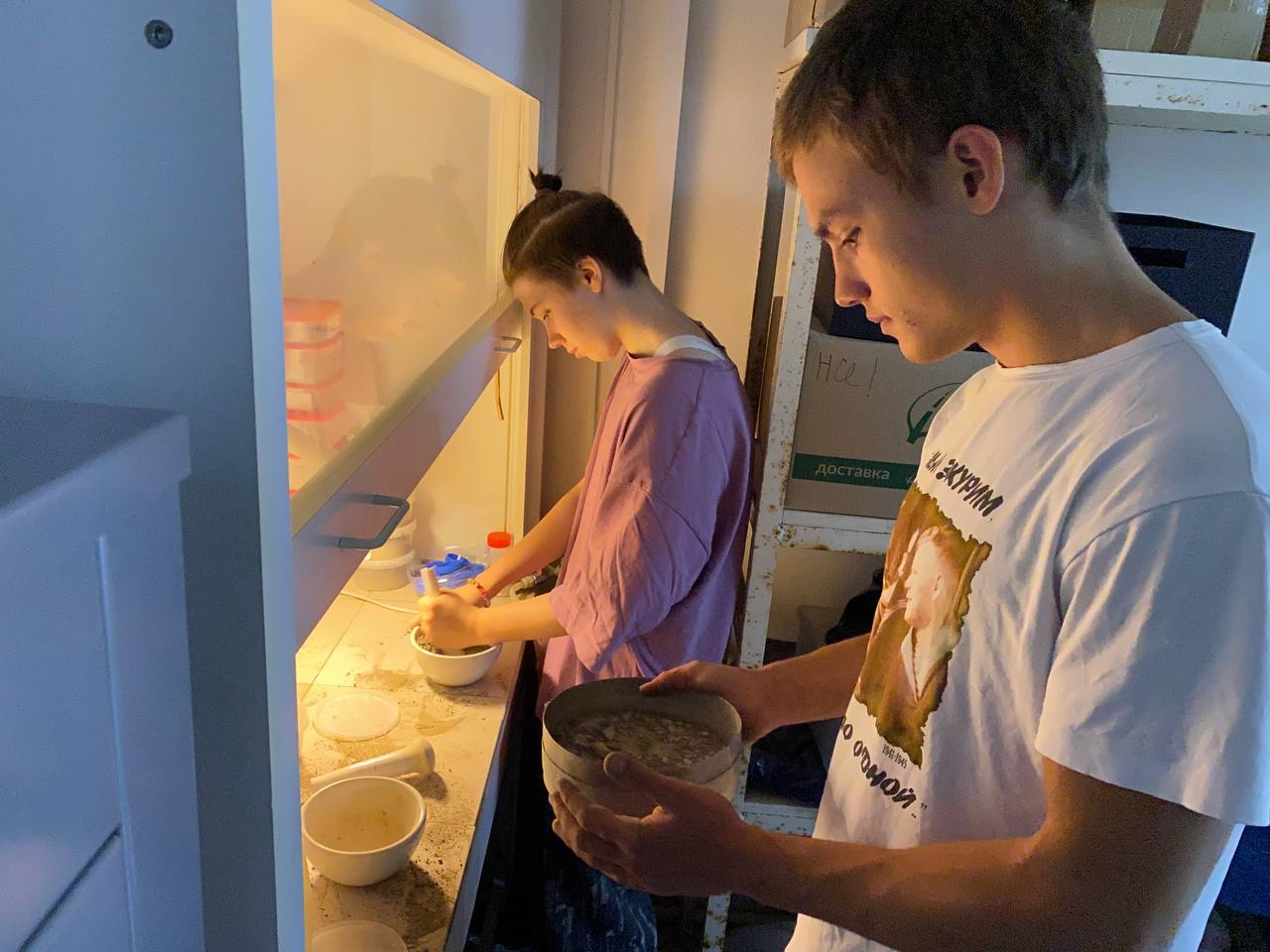 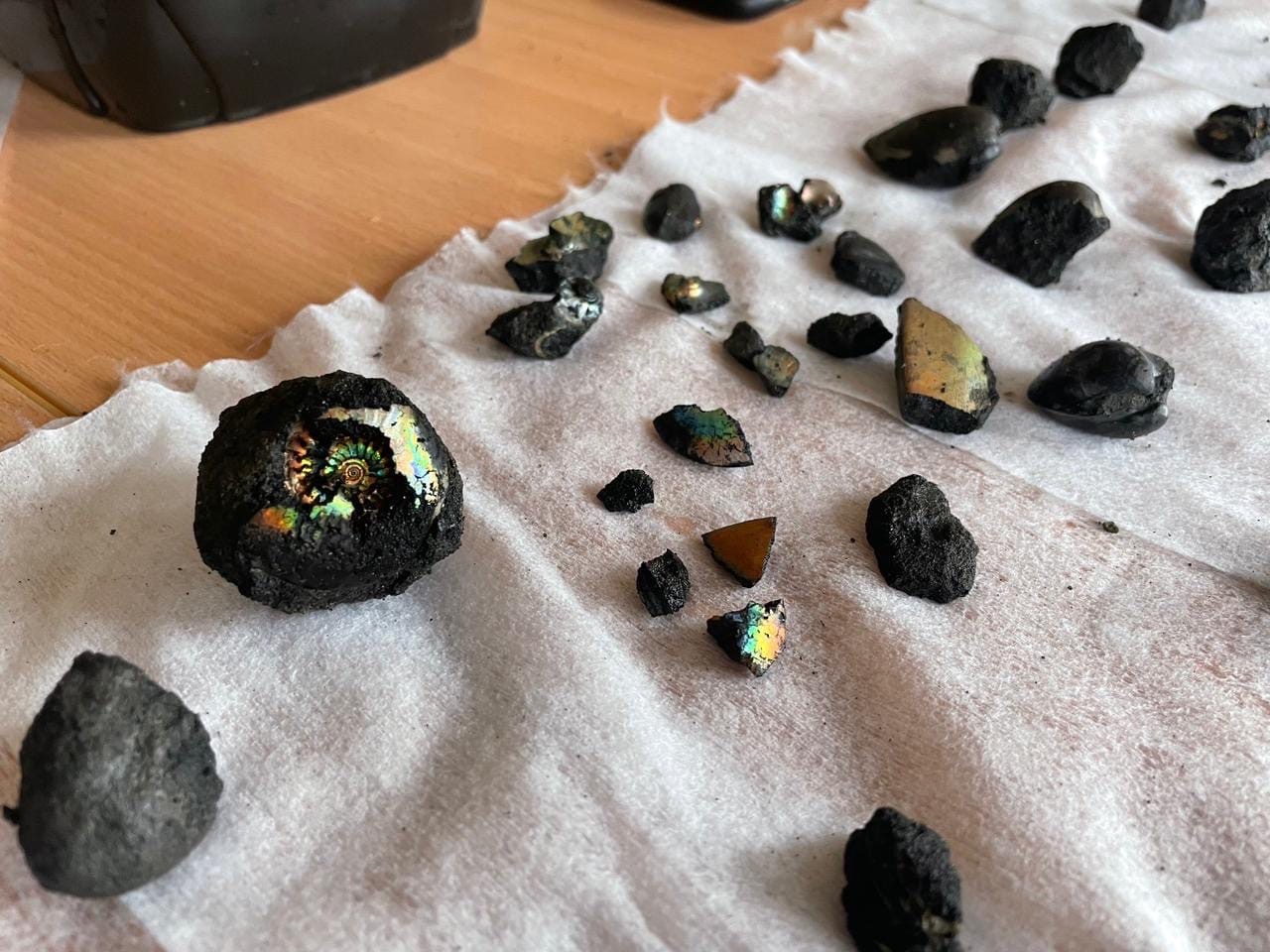 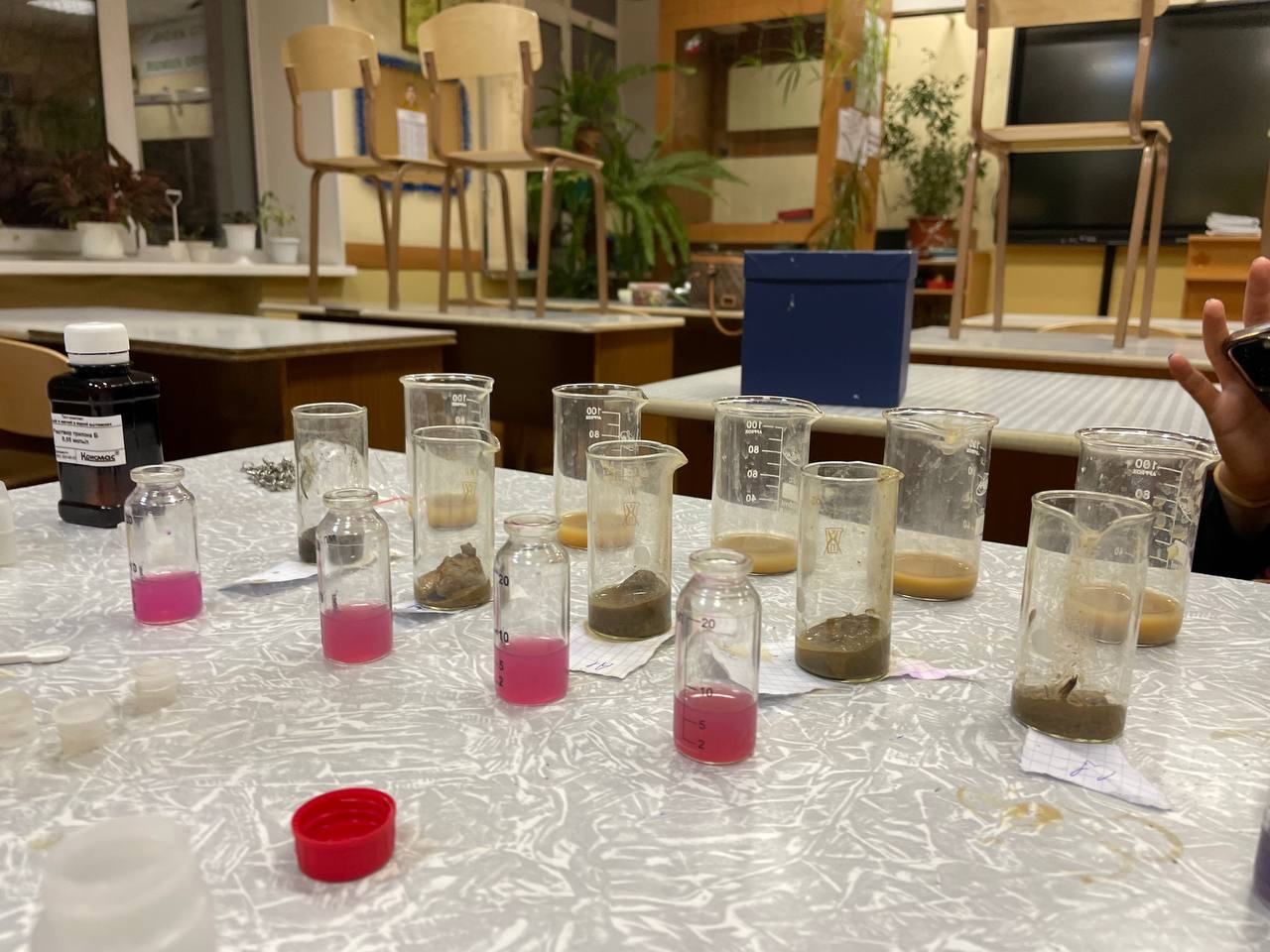 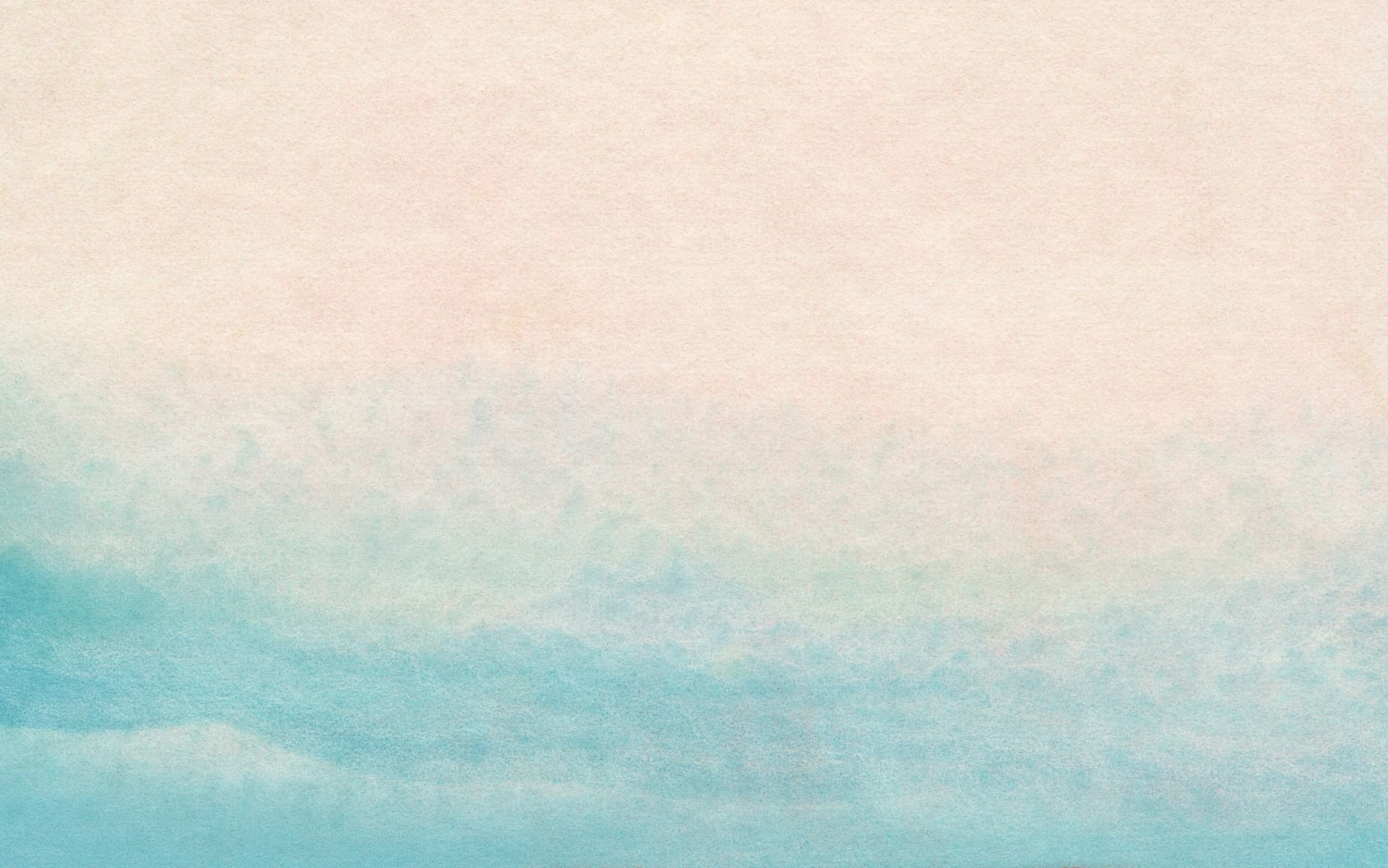 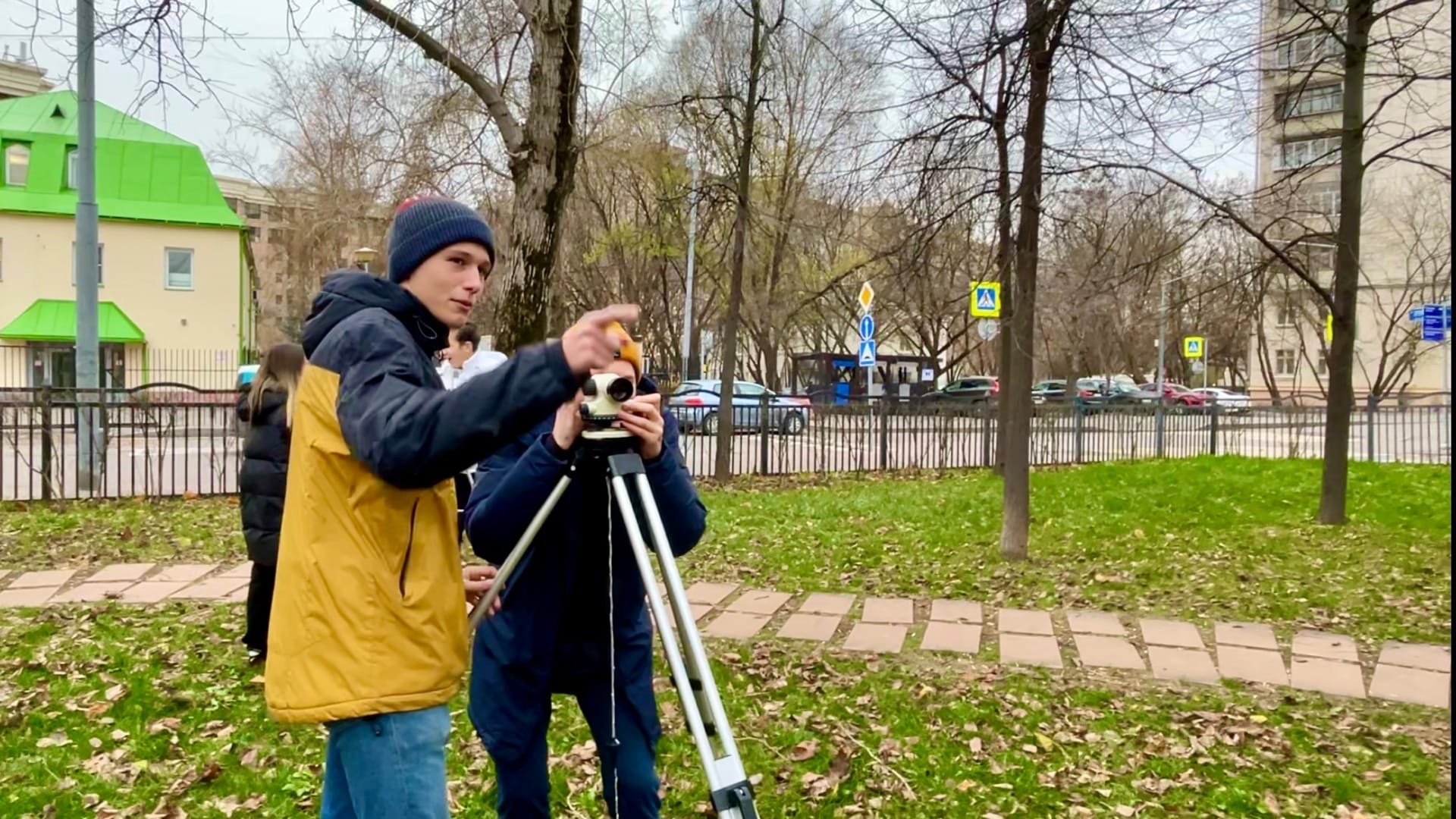 ПОЛЕВЫЕ МАРШРУТЫ
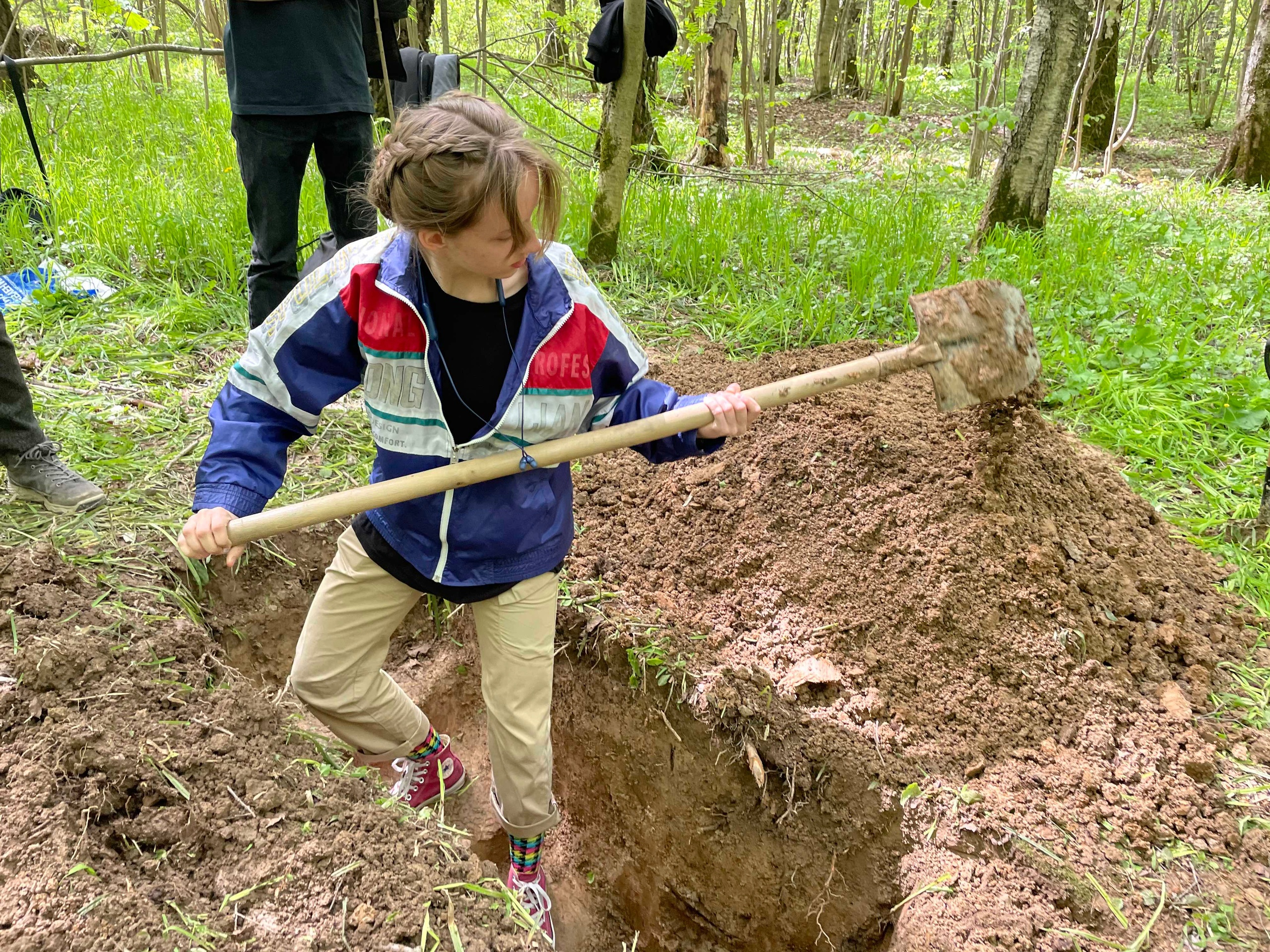 Геология и геоморфология;
Геодезия и топография;
Почвоведение;
Гидрология;
Гляциология;
Ландшафтоведение;
Геофизика.
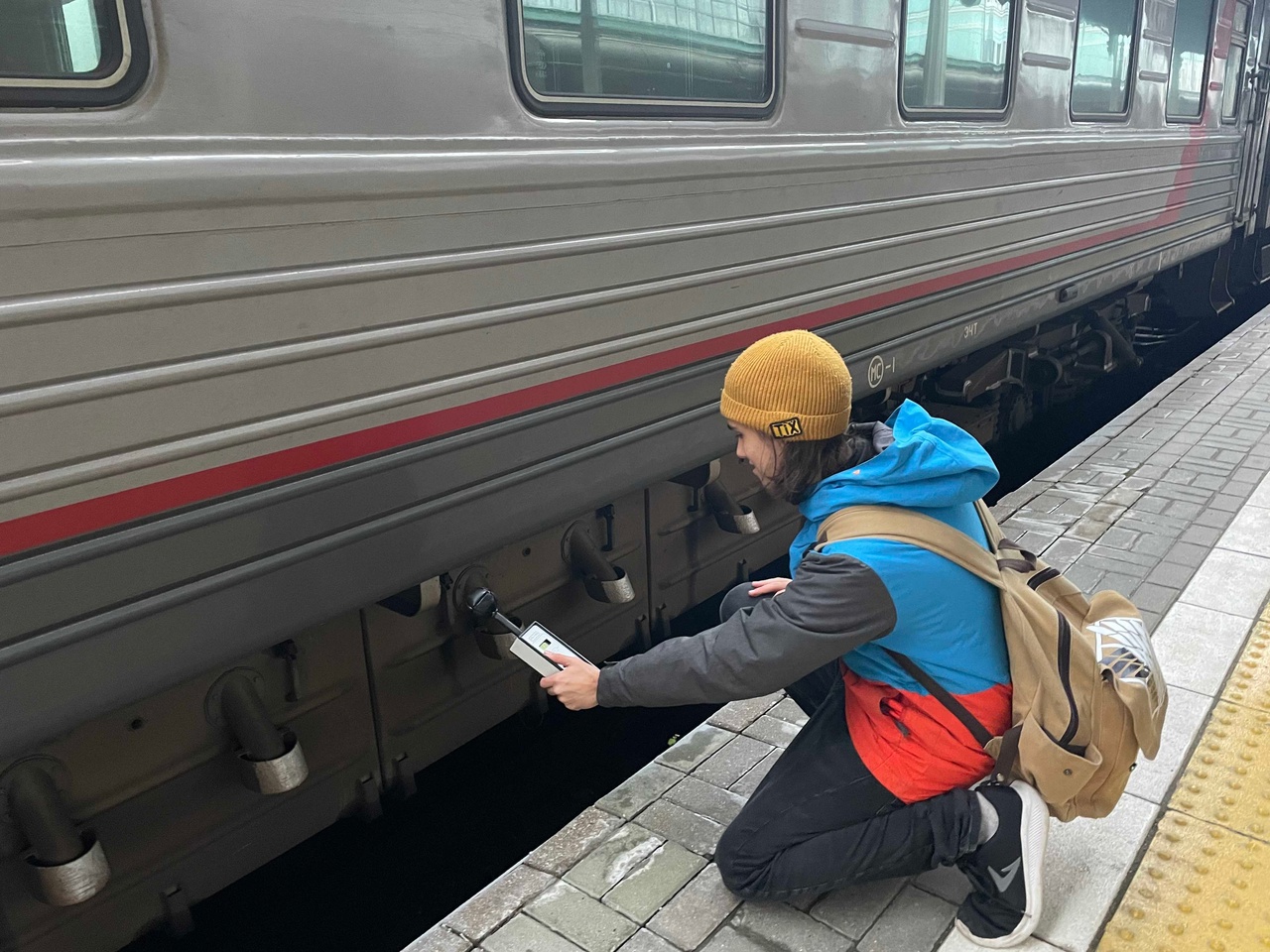 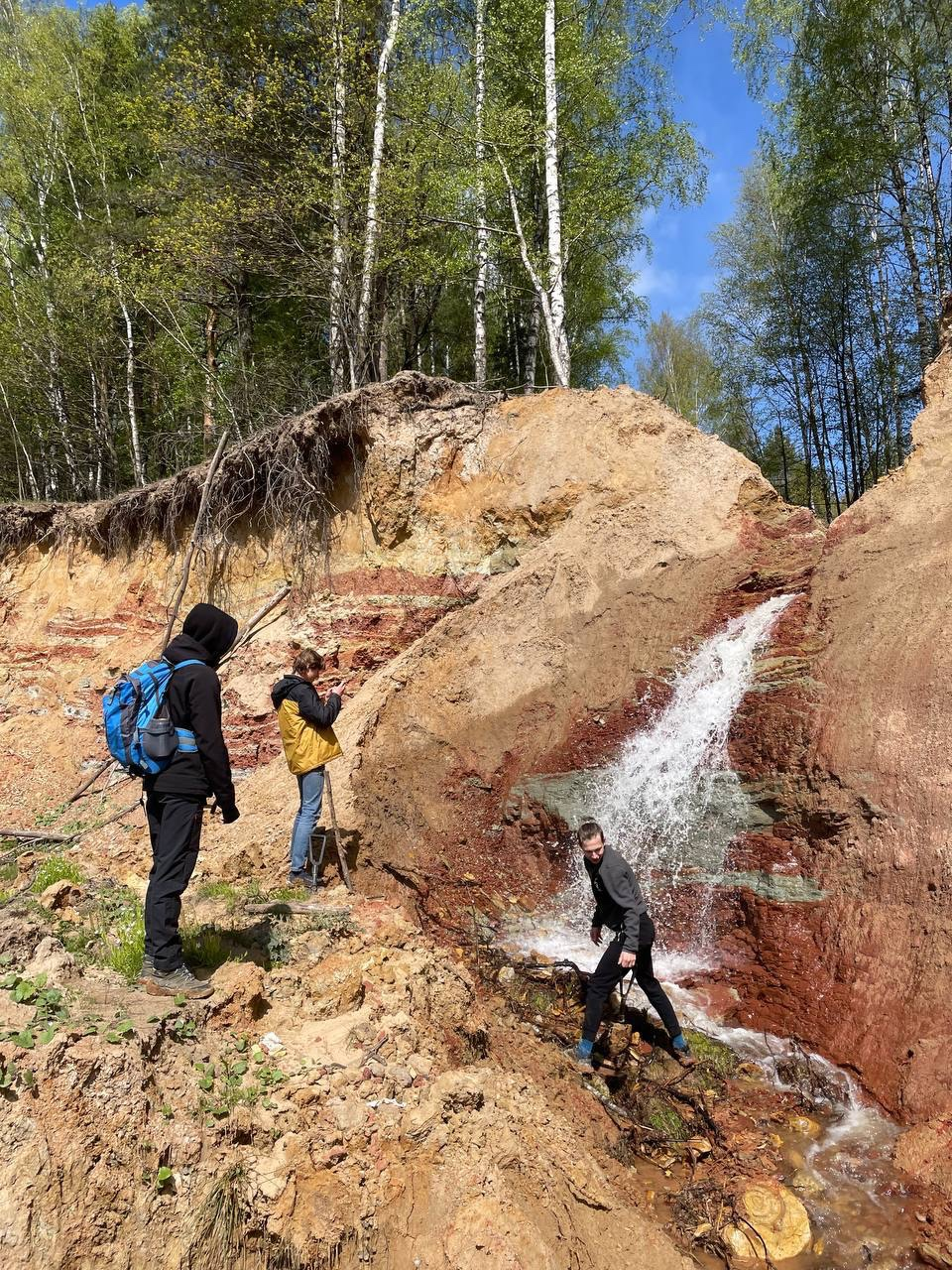 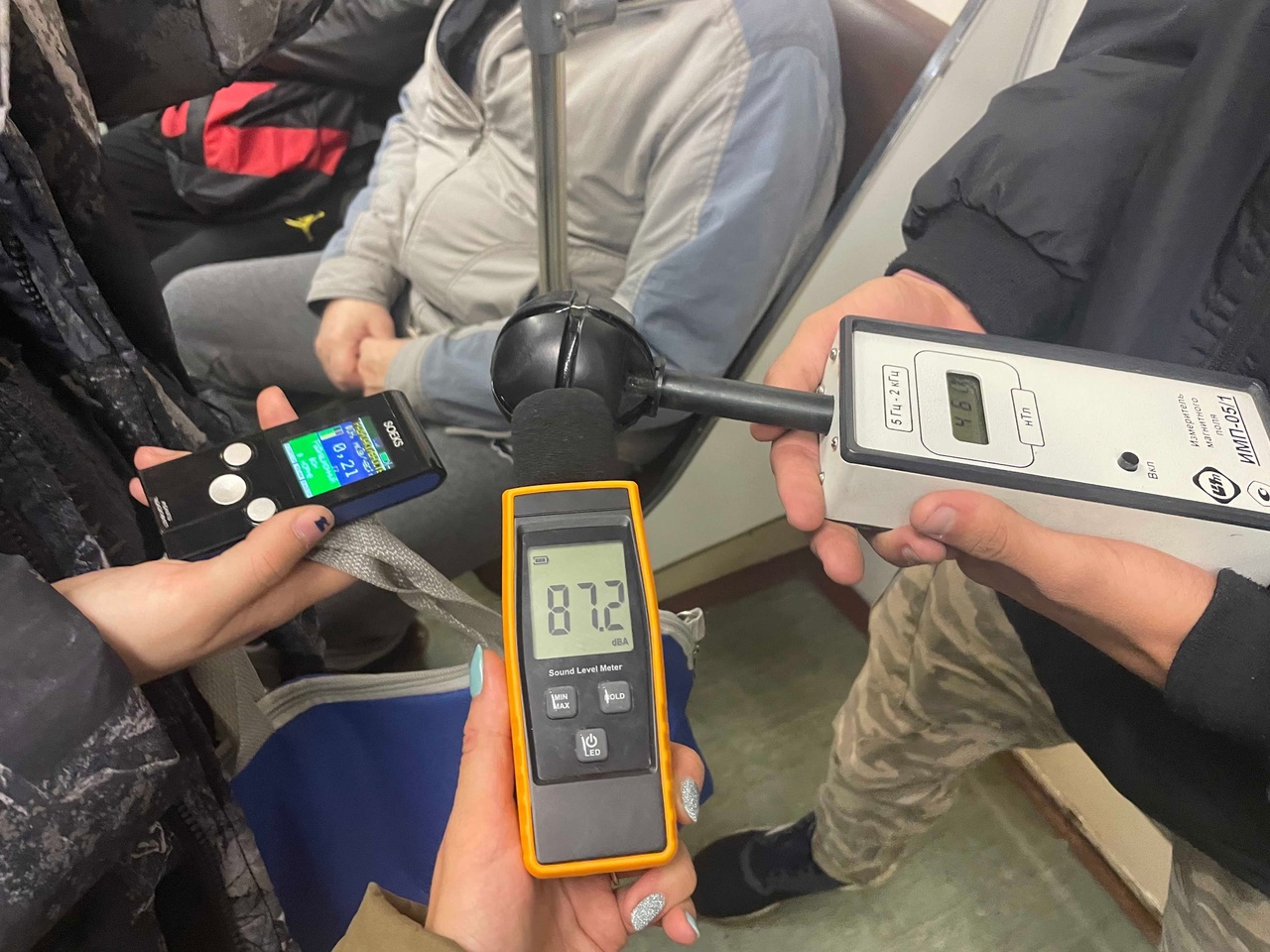 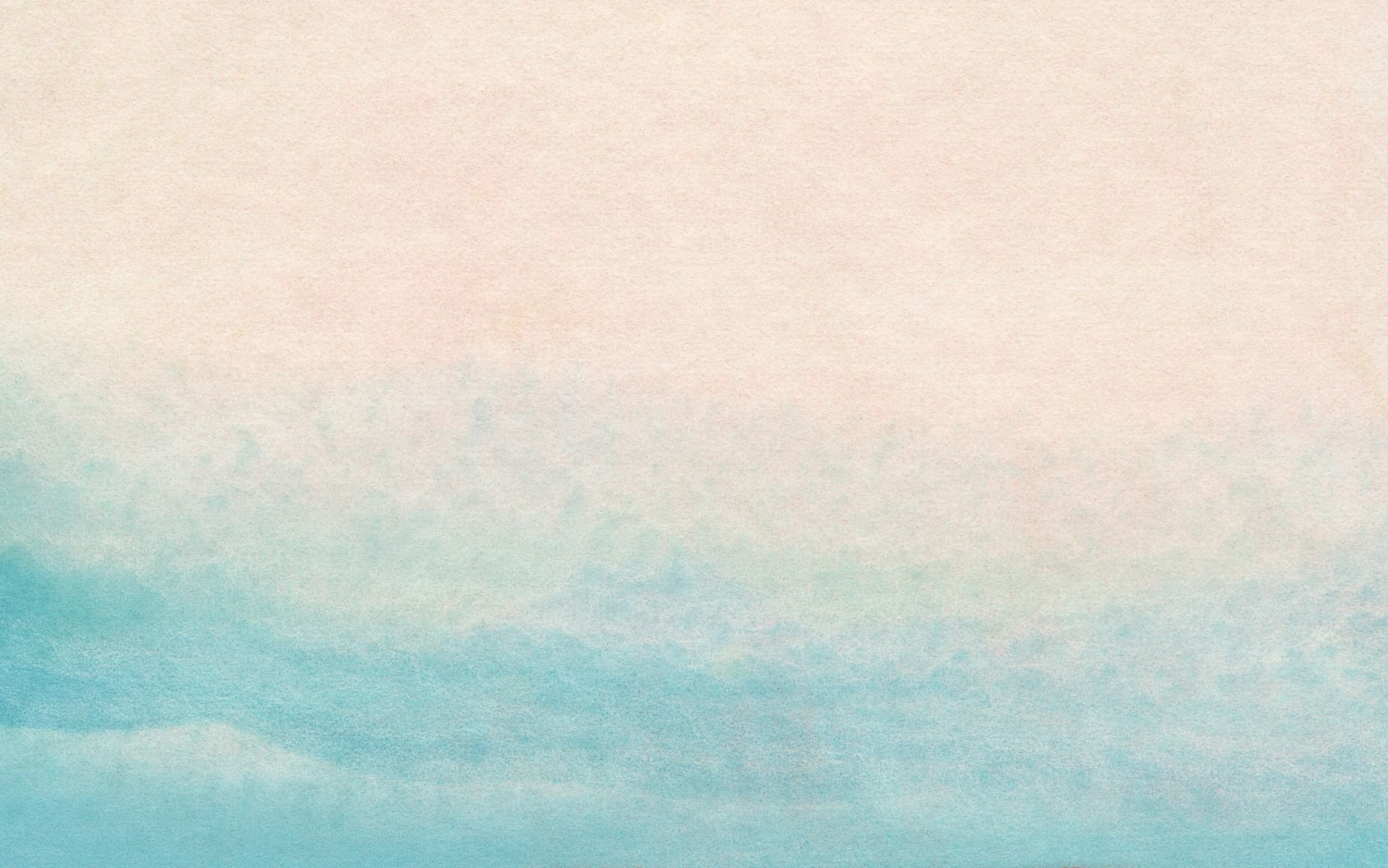 ЭКСПЕДИЦИИ
В летнее и каникулярное время проводятся научно-исследовательские экспедиции, в ходе которых собираются и обрабатываются различные данные в области наук о Земле.
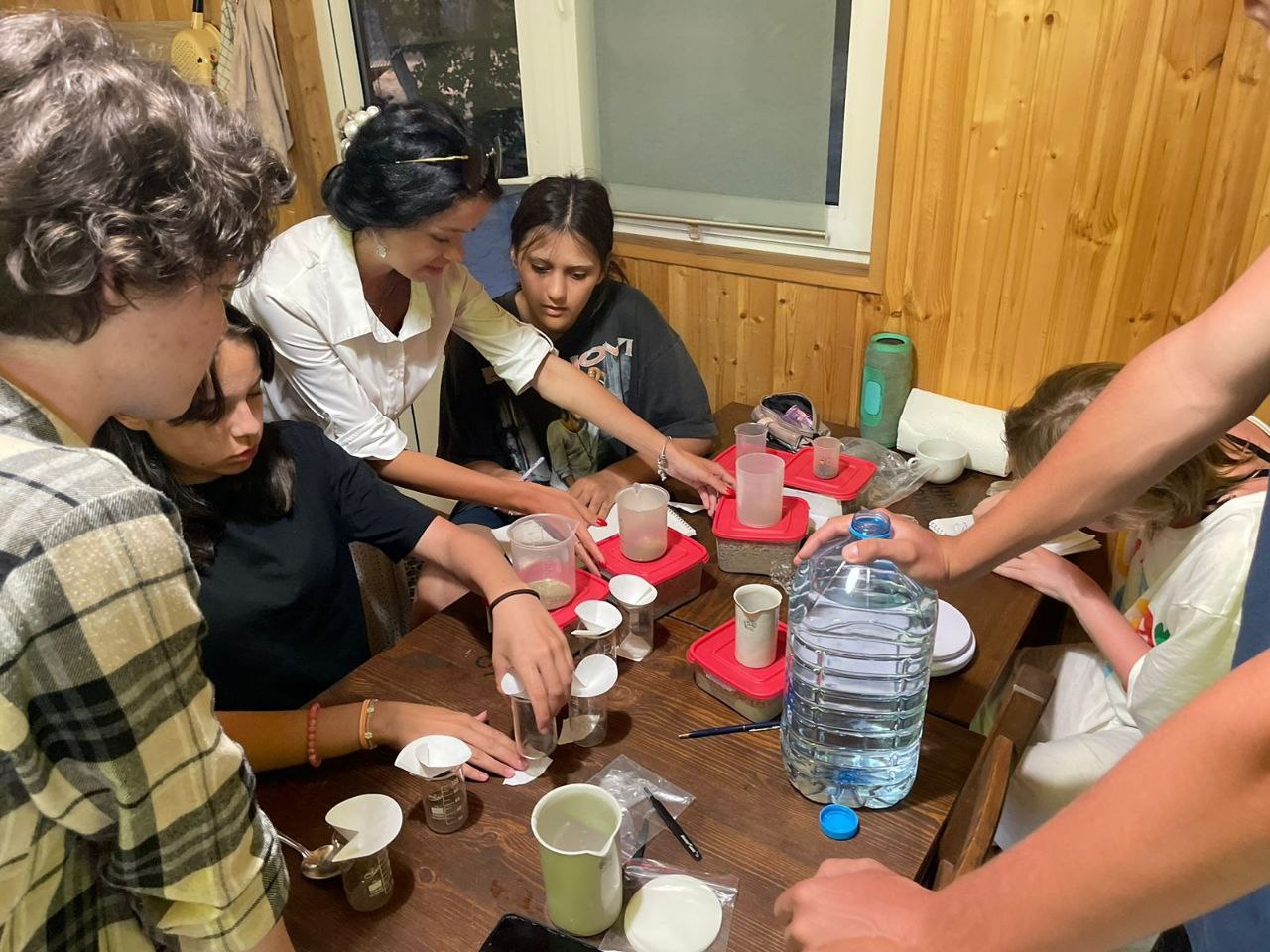 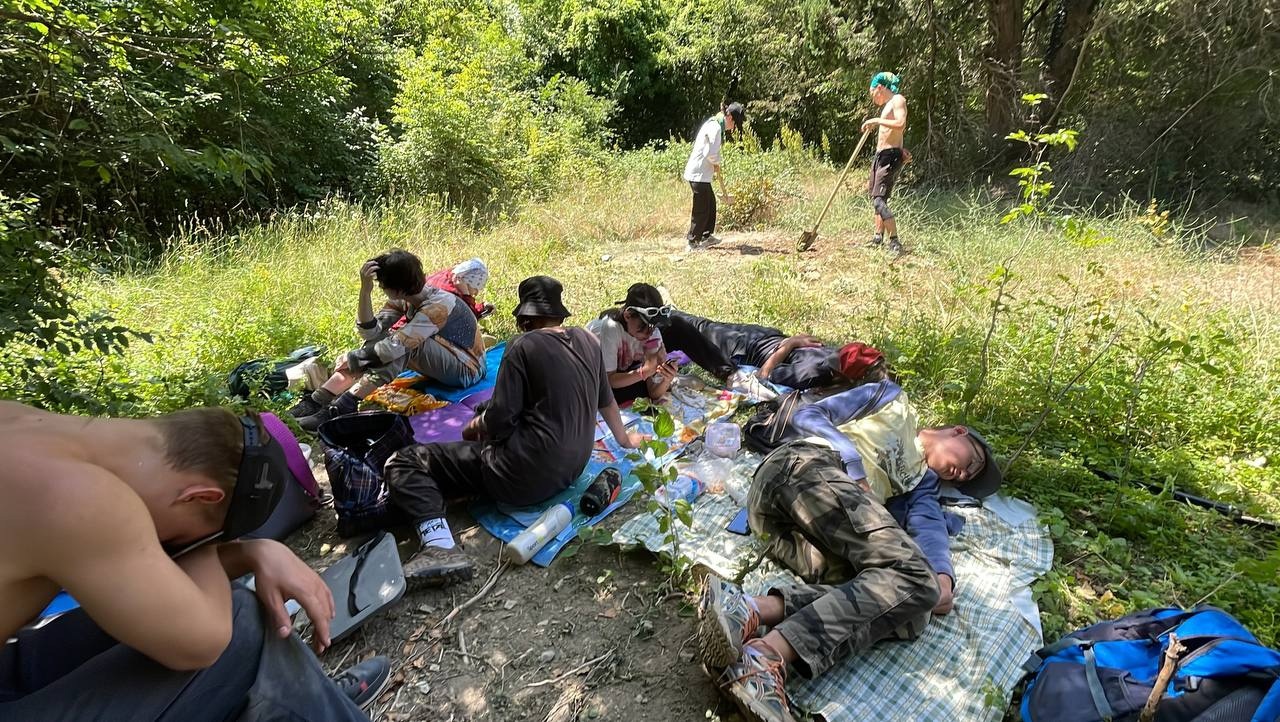 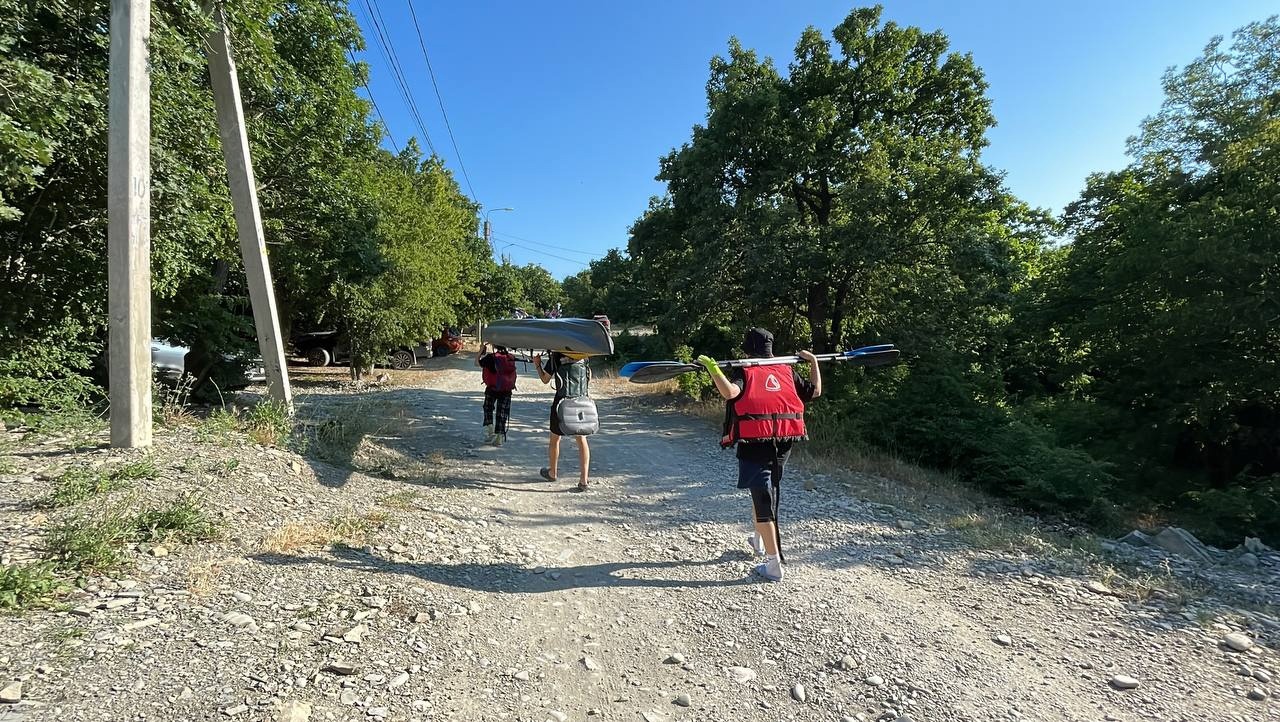 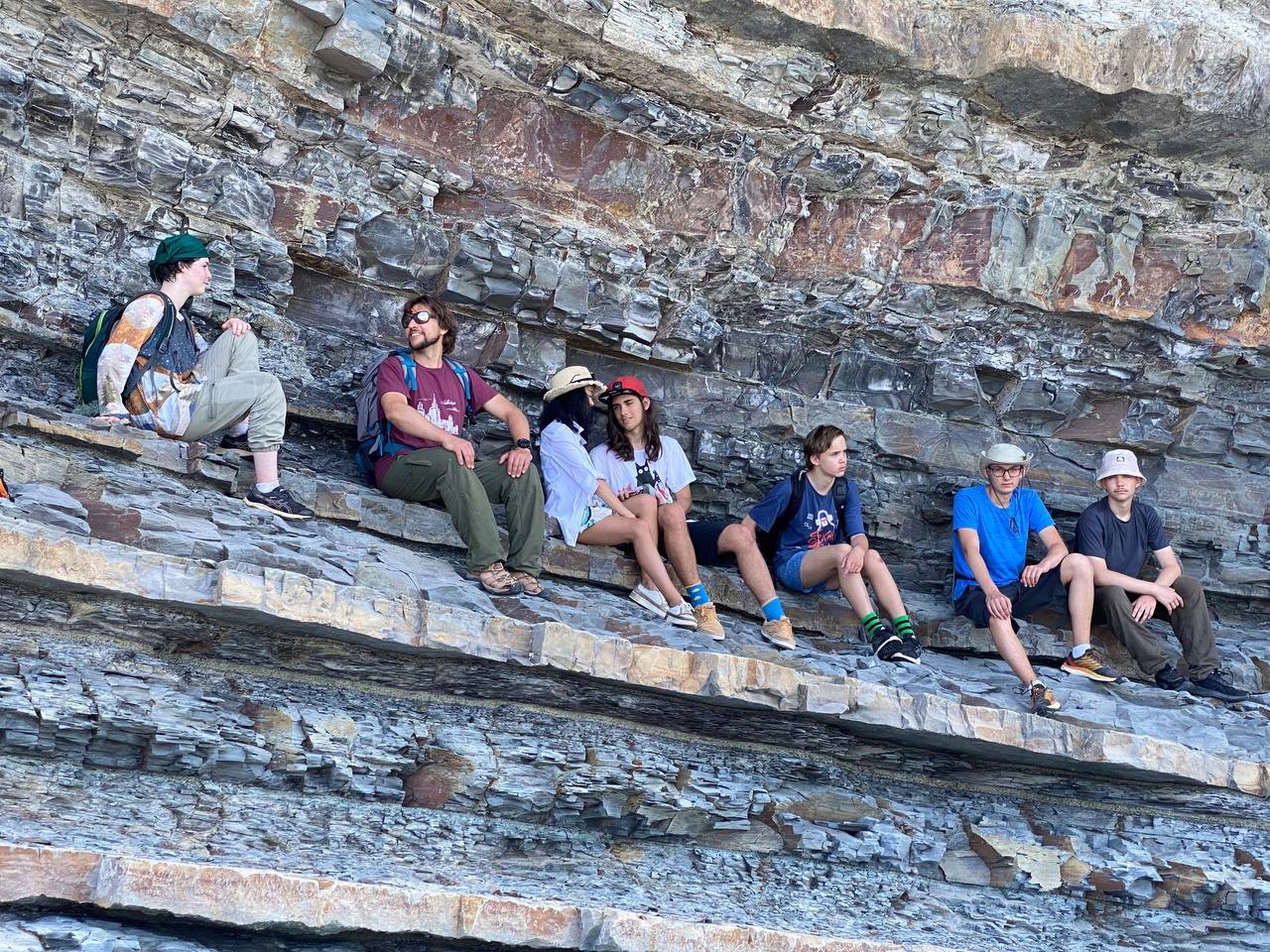 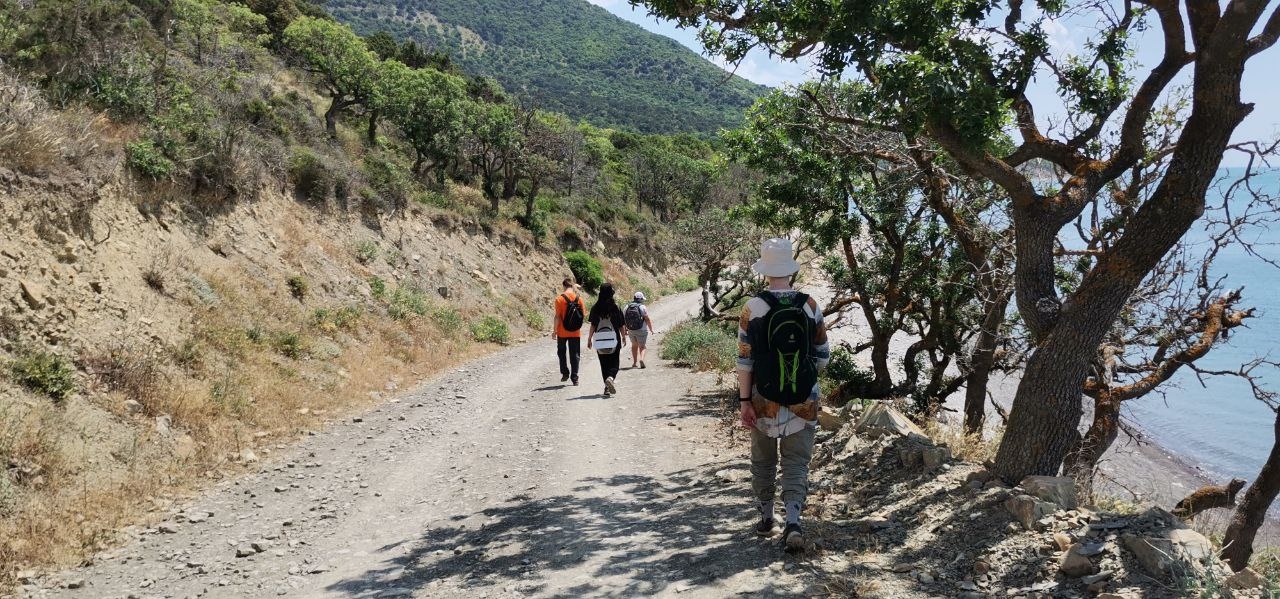 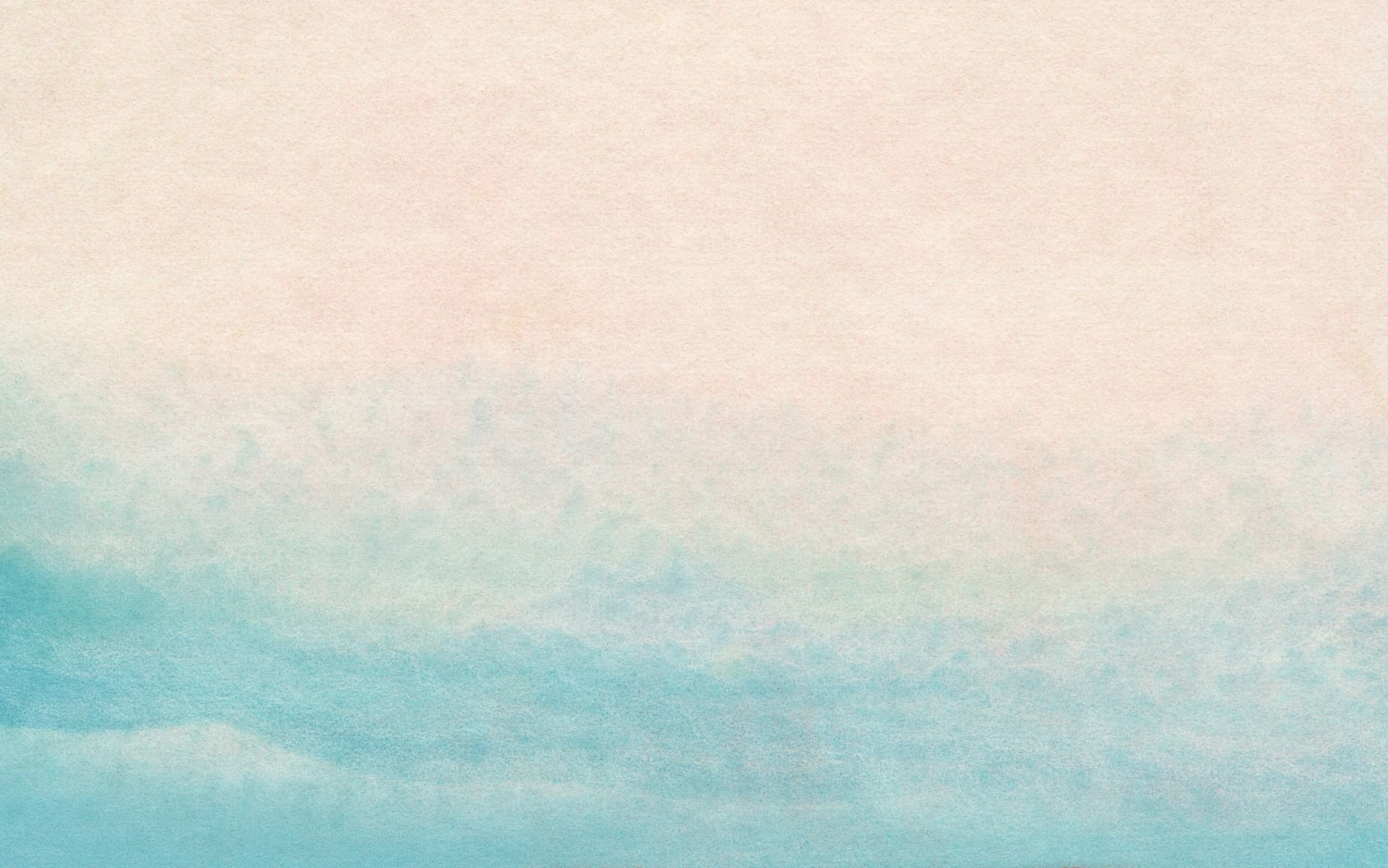 ПОСЕЩЕНИЕ УНИВЕРСИТЕТОВ, ЛАБОРАТОРИЙ И НАУЧНЫХ ЦЕНТРОВ
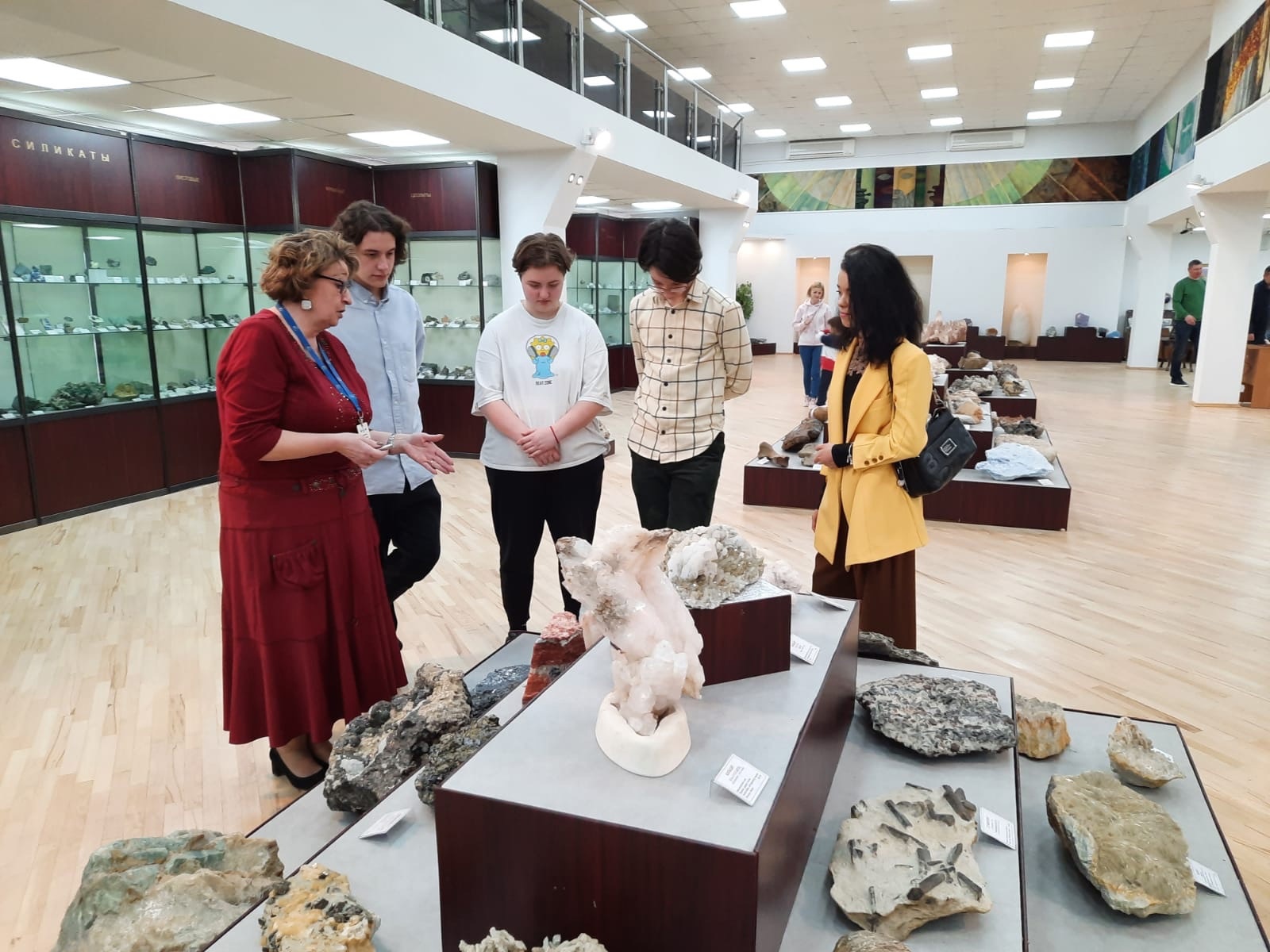 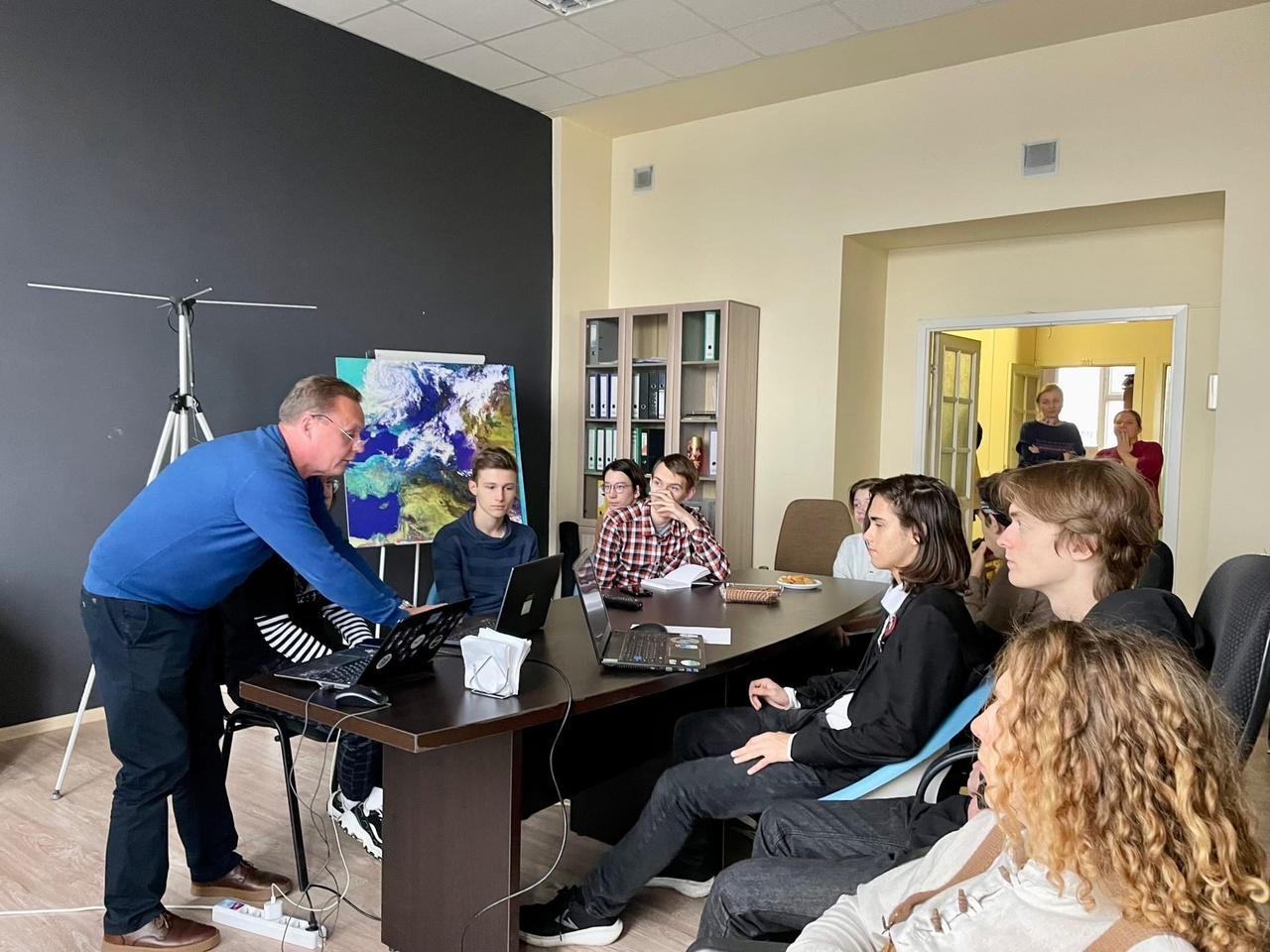 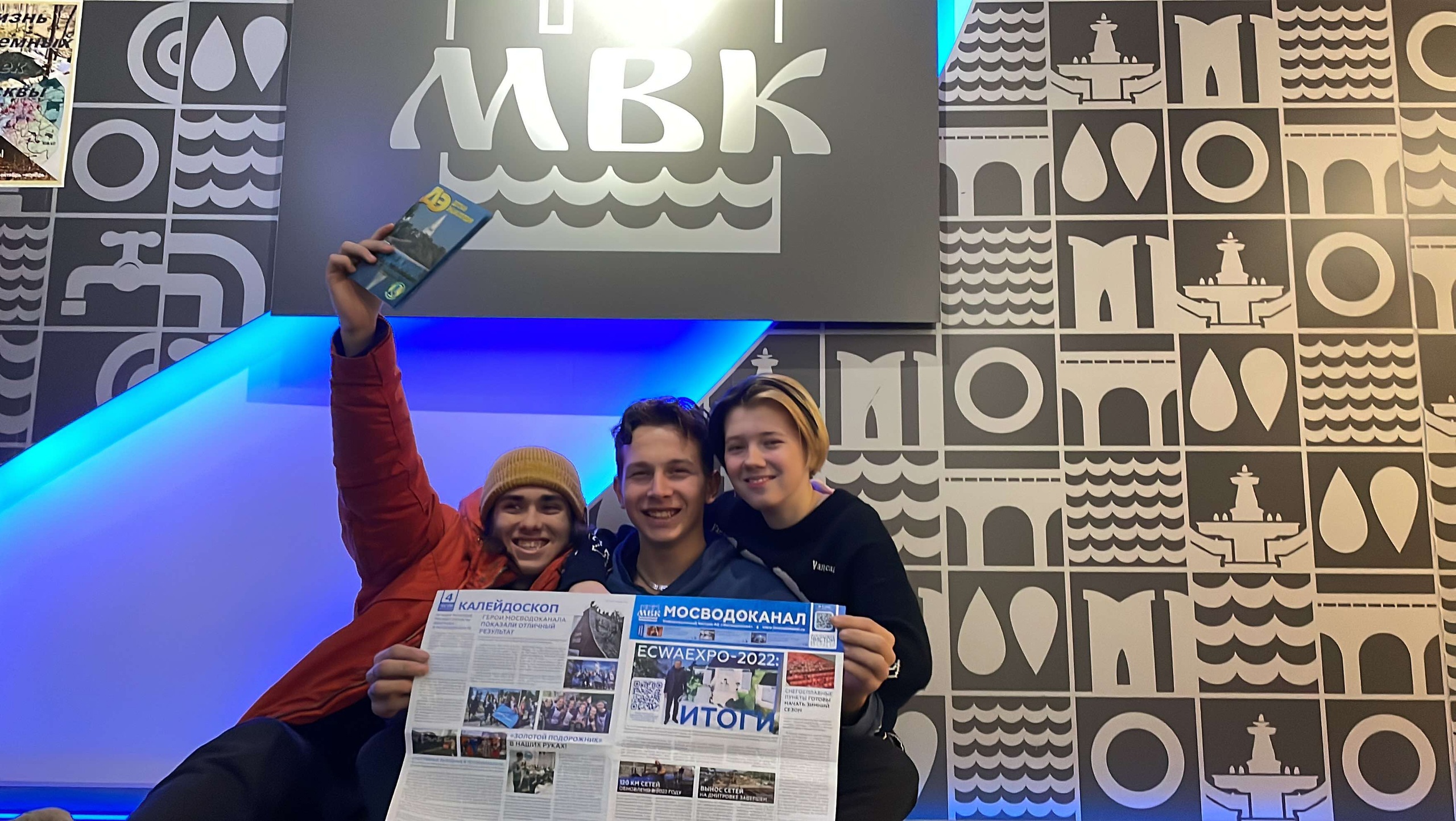 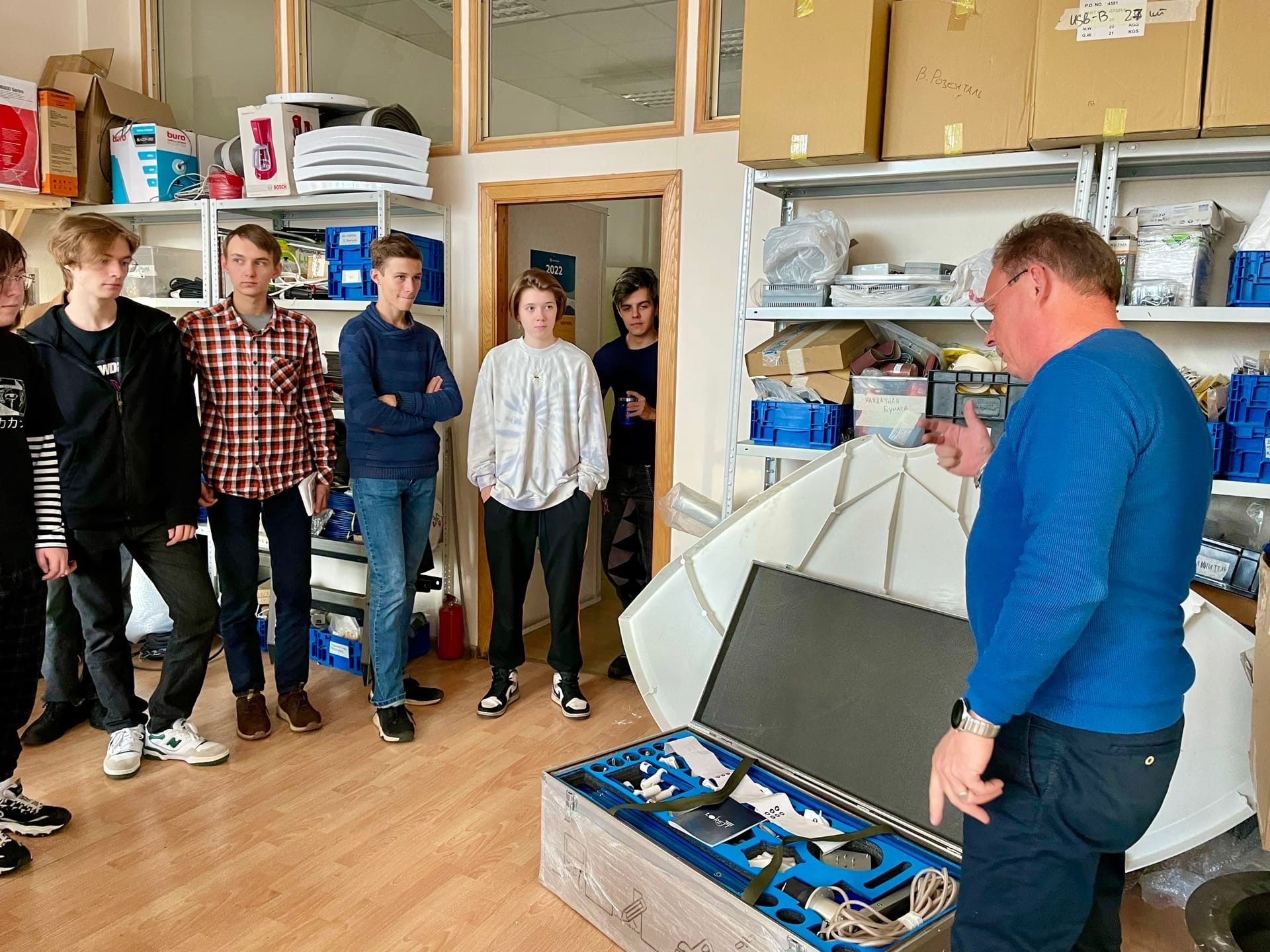 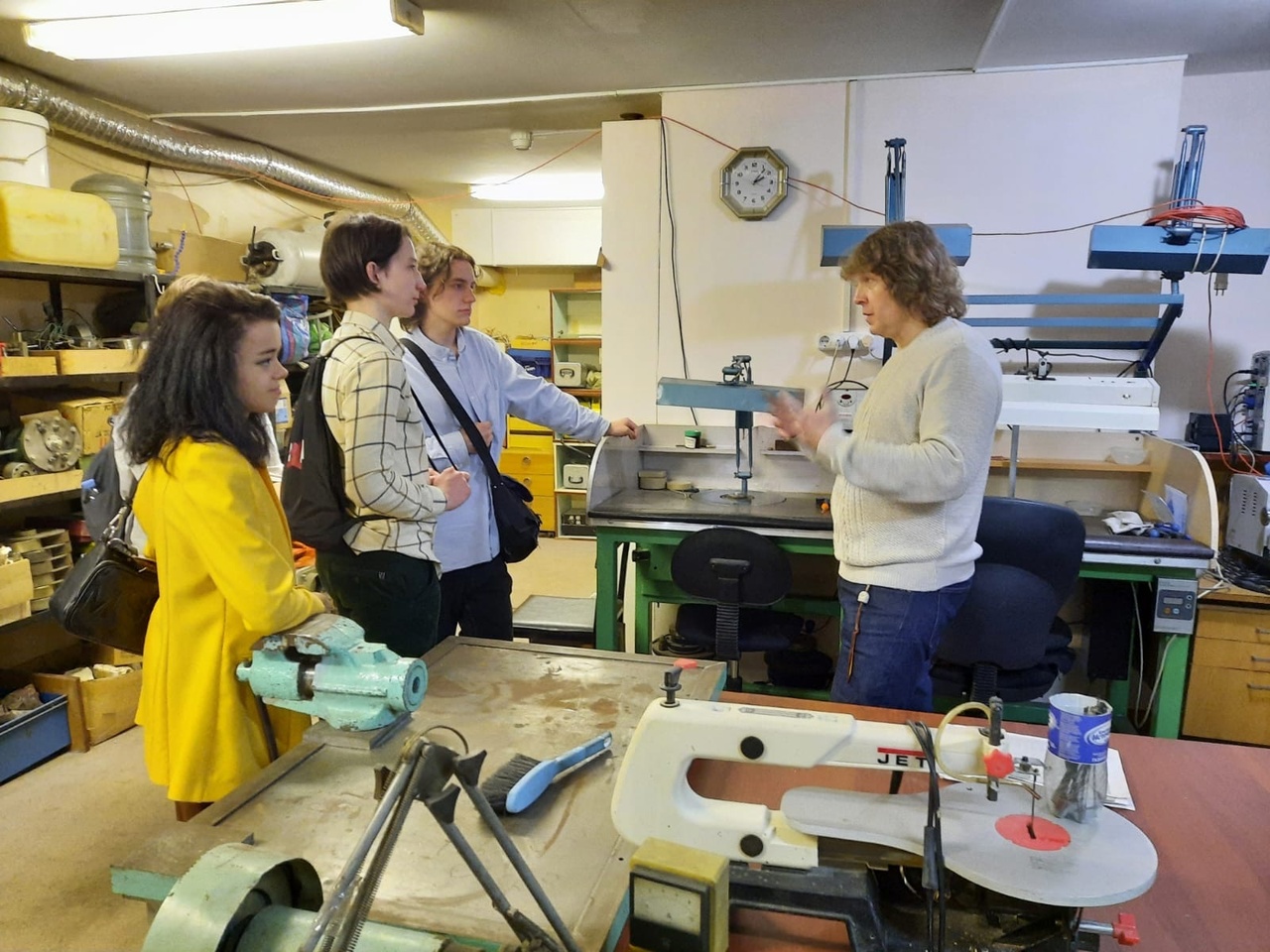 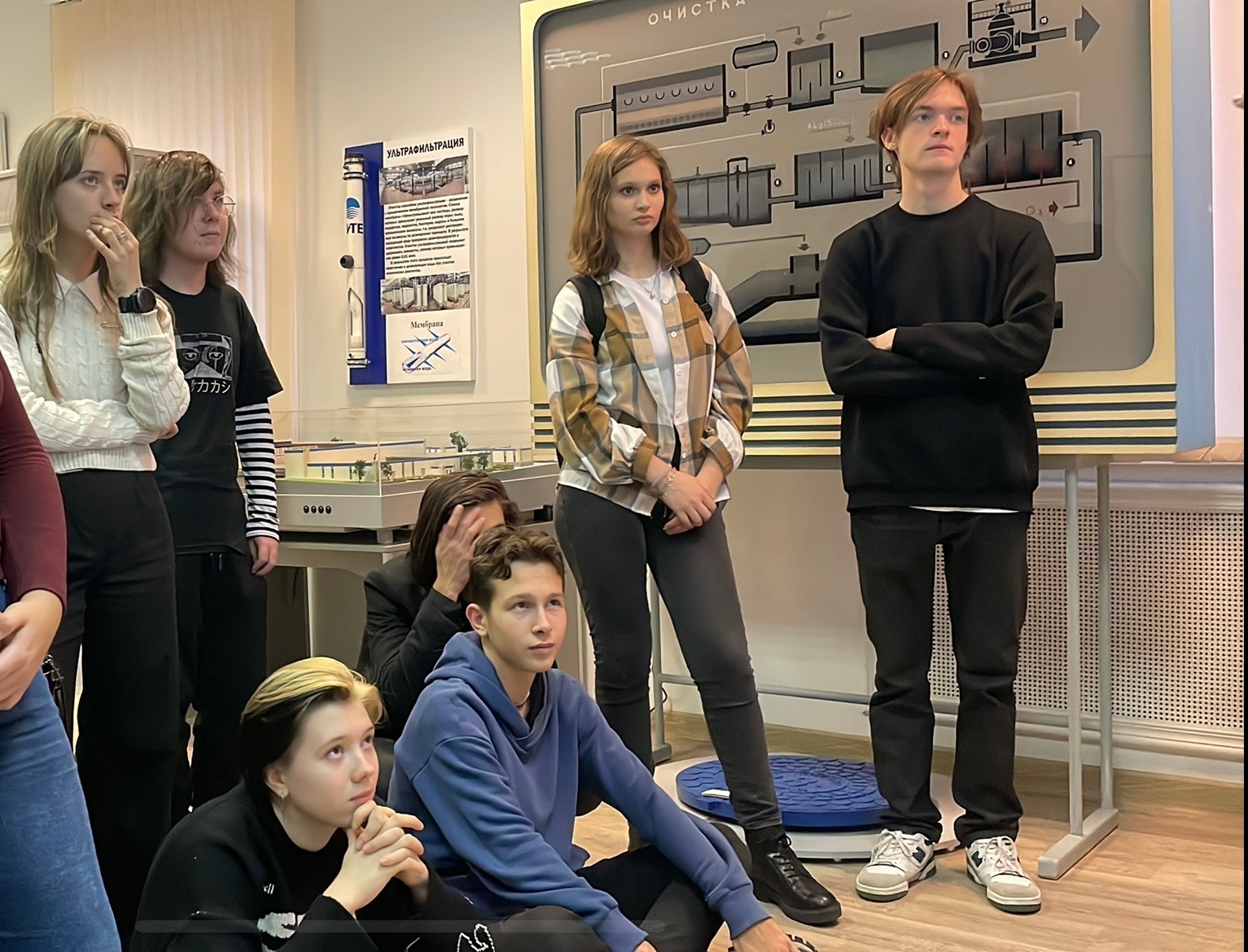